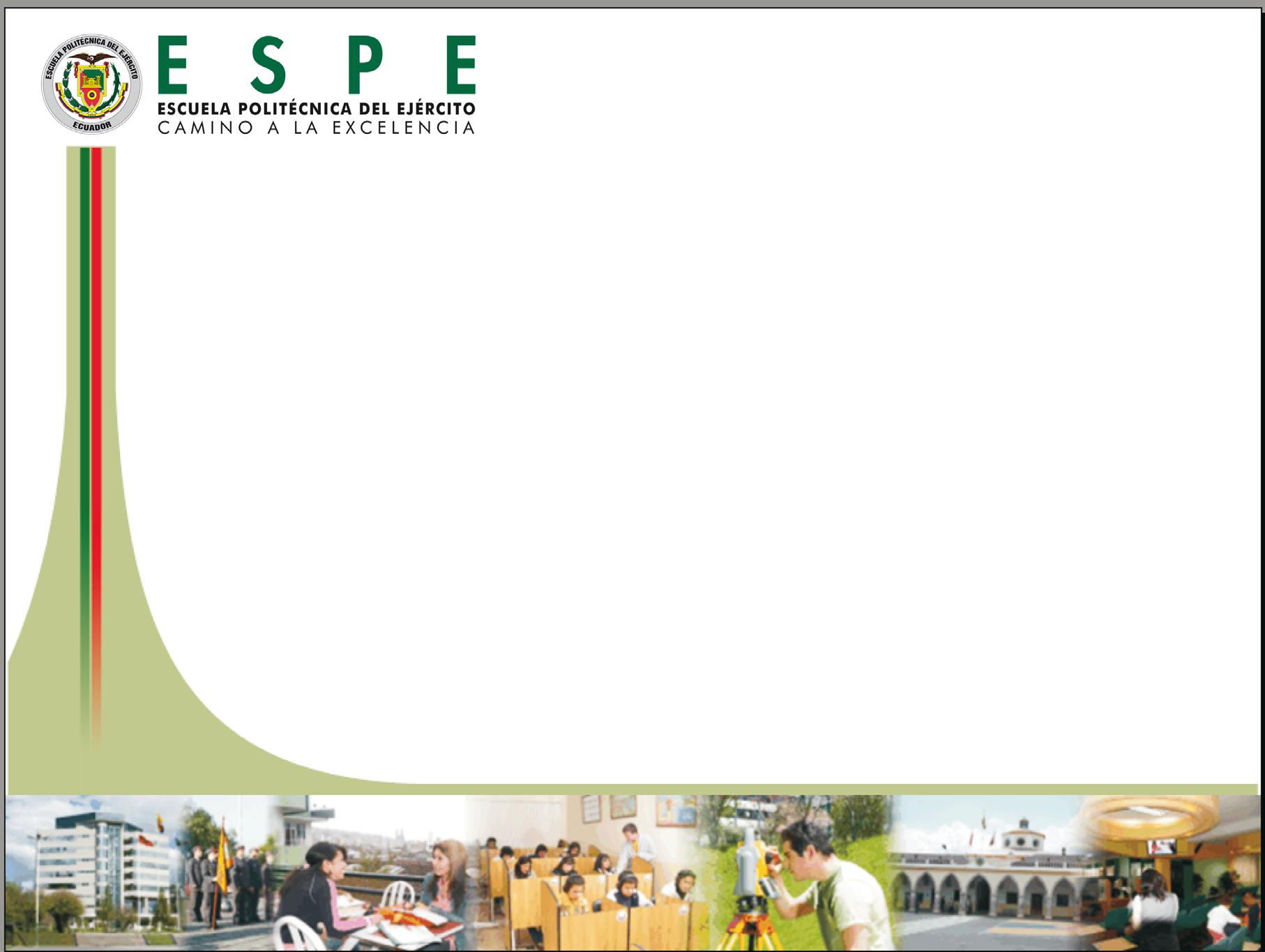 DEPARTAMENTO DE CIENCIAS ECONOMICAS ADMINISTRATIVAS Y DE COMERCIO
«ANÁLISIS SOCIOECONOMICO DEL COBRO DE LAS PENSIONES EN LOS COLEGIOS MILITARES DEL D.M.Q».
AUTORES: 

CÁRDENAS RENGEL ANABEL PAOLA 
SÁNCHEZ GARCIA WILSON ANDRES
DIRECTOR: ING. CESAR SEGOVIA  M.P.D.E
SANGOLQUI, NOVIEMBRE 2016
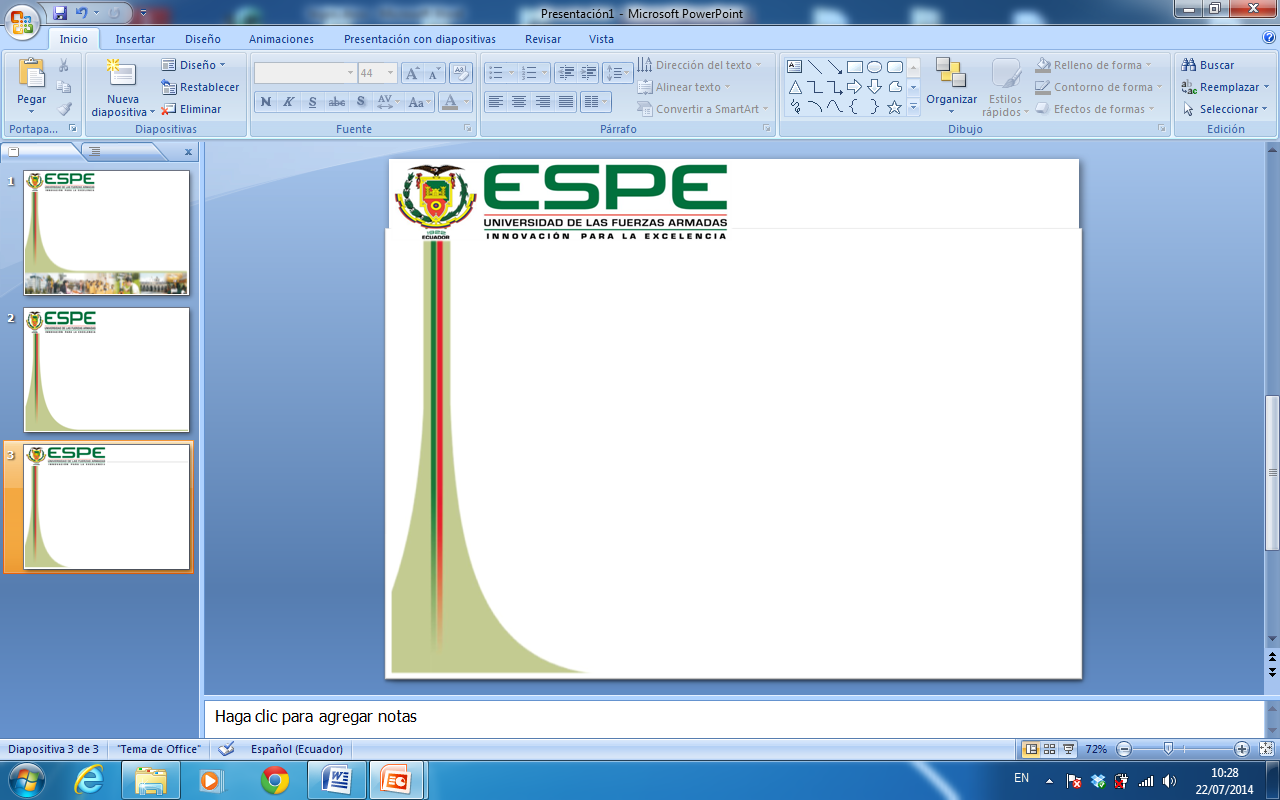 ANTECEDENTES
La educación militar es un proceso educativo el cual se creo para capacitar, educar y formar a los futuros cuadros de mando
El primer colegio militar en el país fue el colegio Eloy Alfaro, y el mas antiguo de América  Hispana
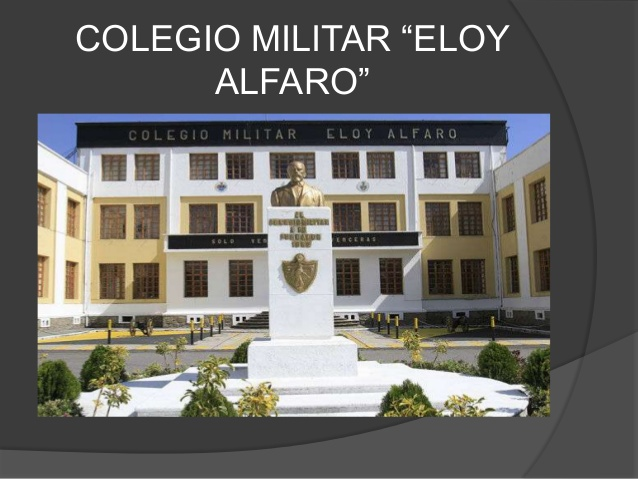 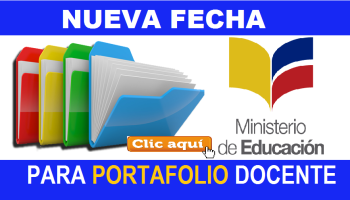 En  oficio N° MJ-4-2007-247 con fecha 19 de junio de 2010, manifiesta que corresponde al Ministerio de Educación emitir la resolución  oficial de los siguientes aspectos:
En la actualidad en el país existe  25 colegios militares, de los cuales 4 se encuentran ubicados en el D.M.Q.
La naturaleza jurídica colegios
Normativa administración interna
Base legal o reglamentaria de los docentes
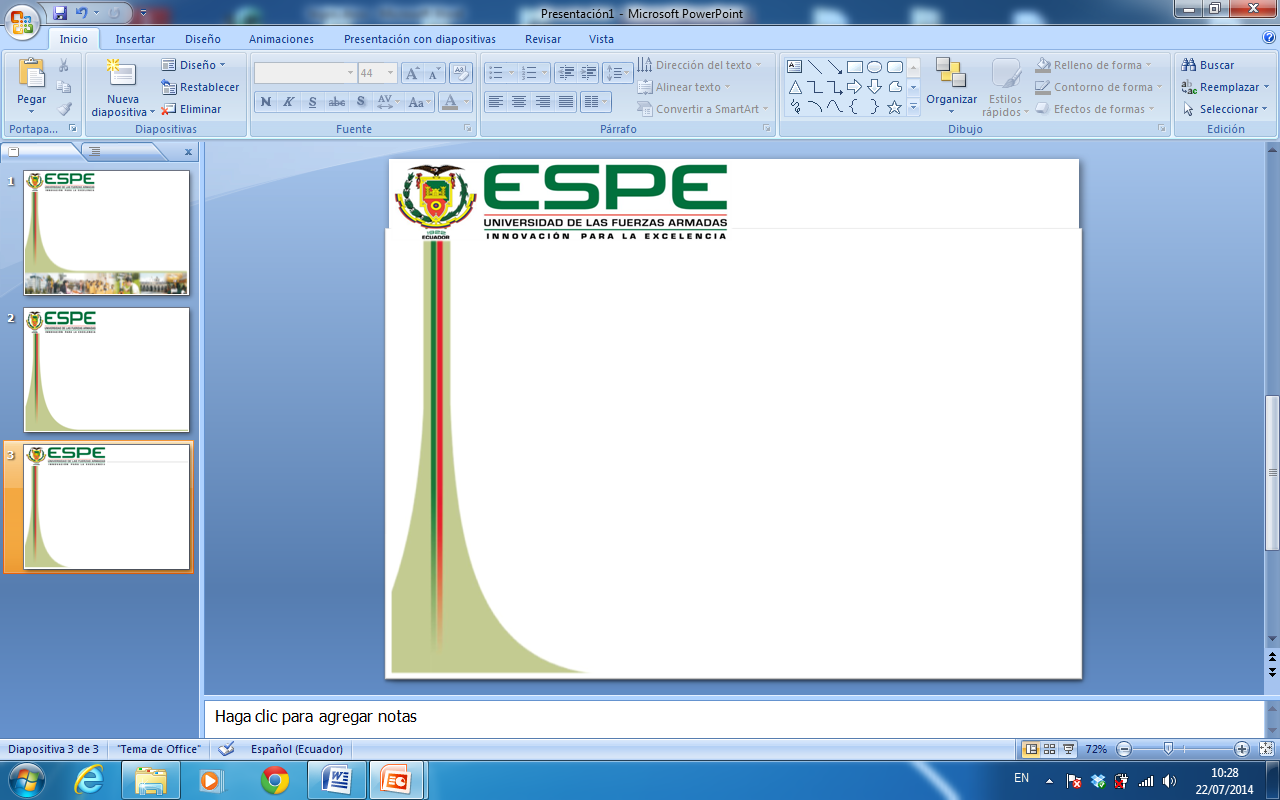 IMPORTANCIA DE LA INVESTIGACION
Según la constitución en el art. 26 ,
Busca garantizar la igualdad de oportunidades
Dando el acceso universal y laico  en todos su niveles
Sin discriminación alguna , y gratuidad hasta el tercer nivel de educación superior
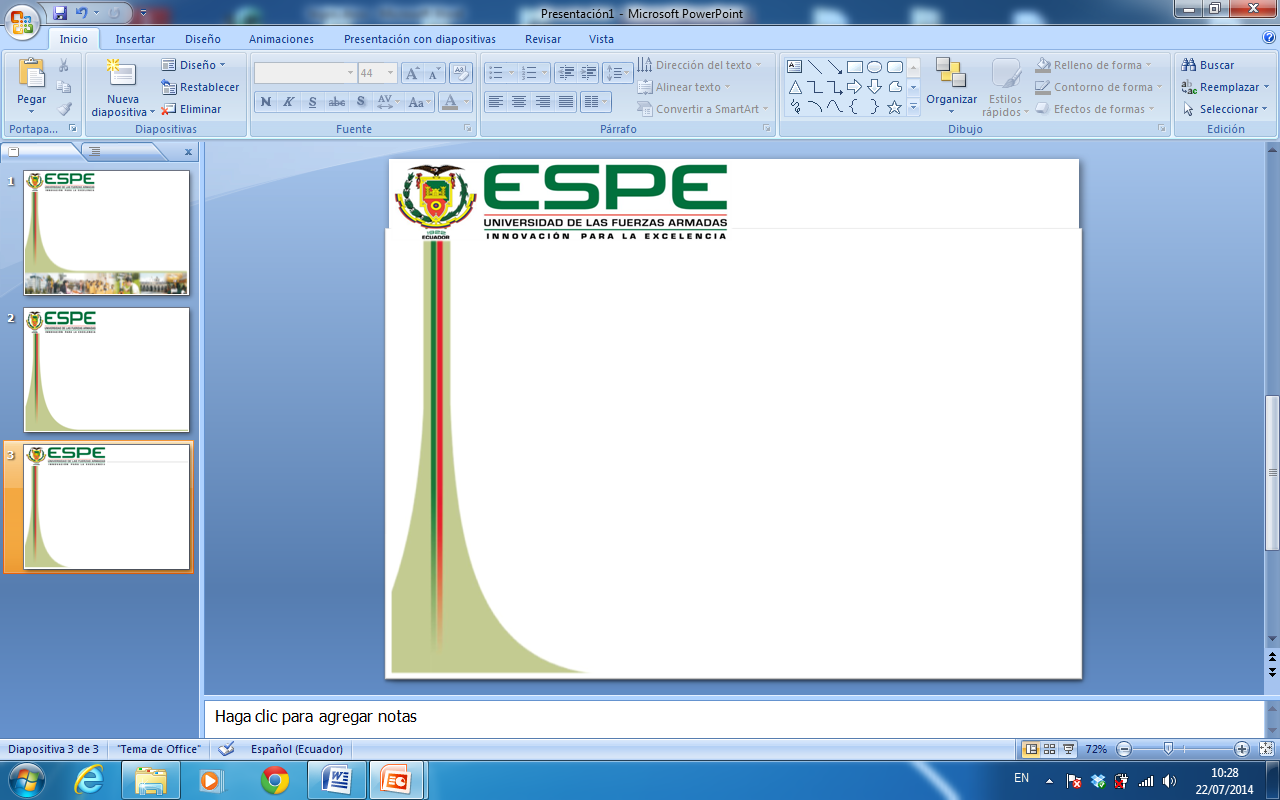 PLANTEAMIENTO DEL PROBLEMA
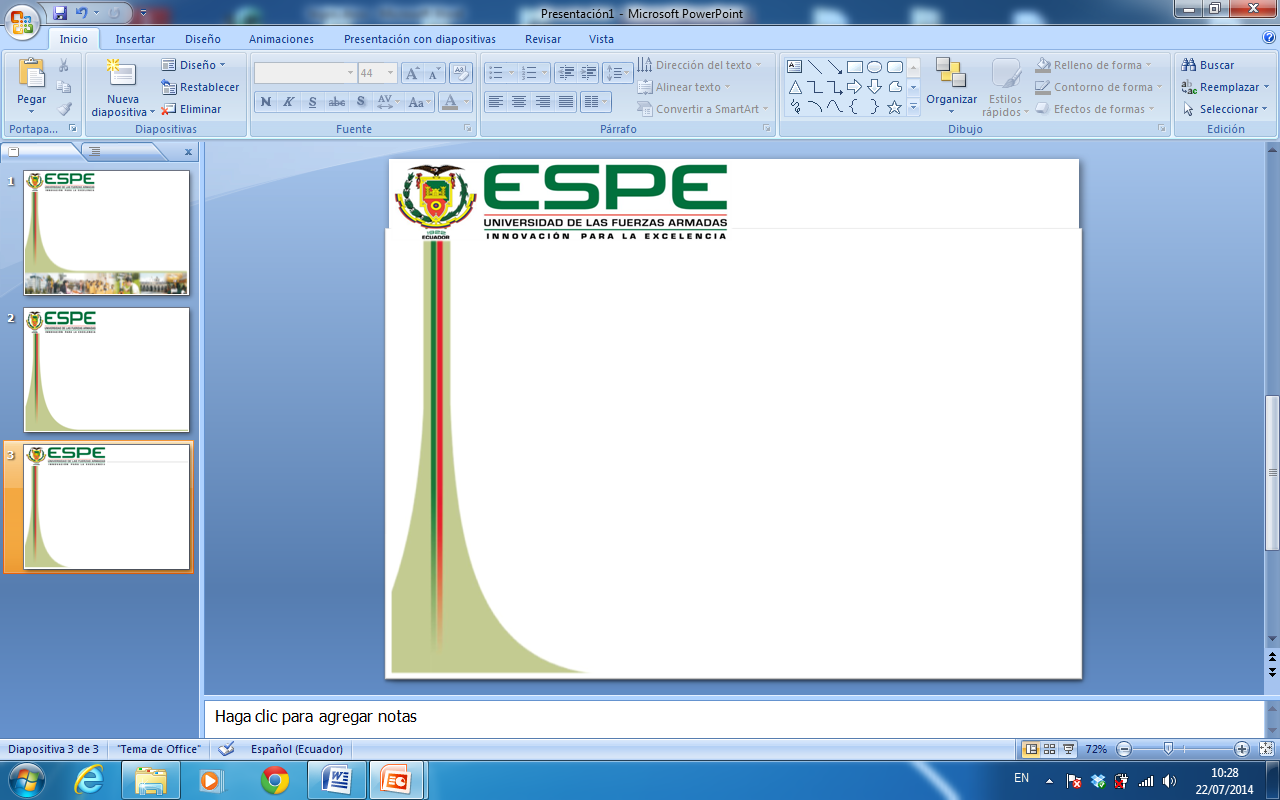 OBJETIVOS
Elaborar un análisis socioeconómico del cobro de las pensiones en  los colegios militares del D.M.Q
ESPECIFICOS
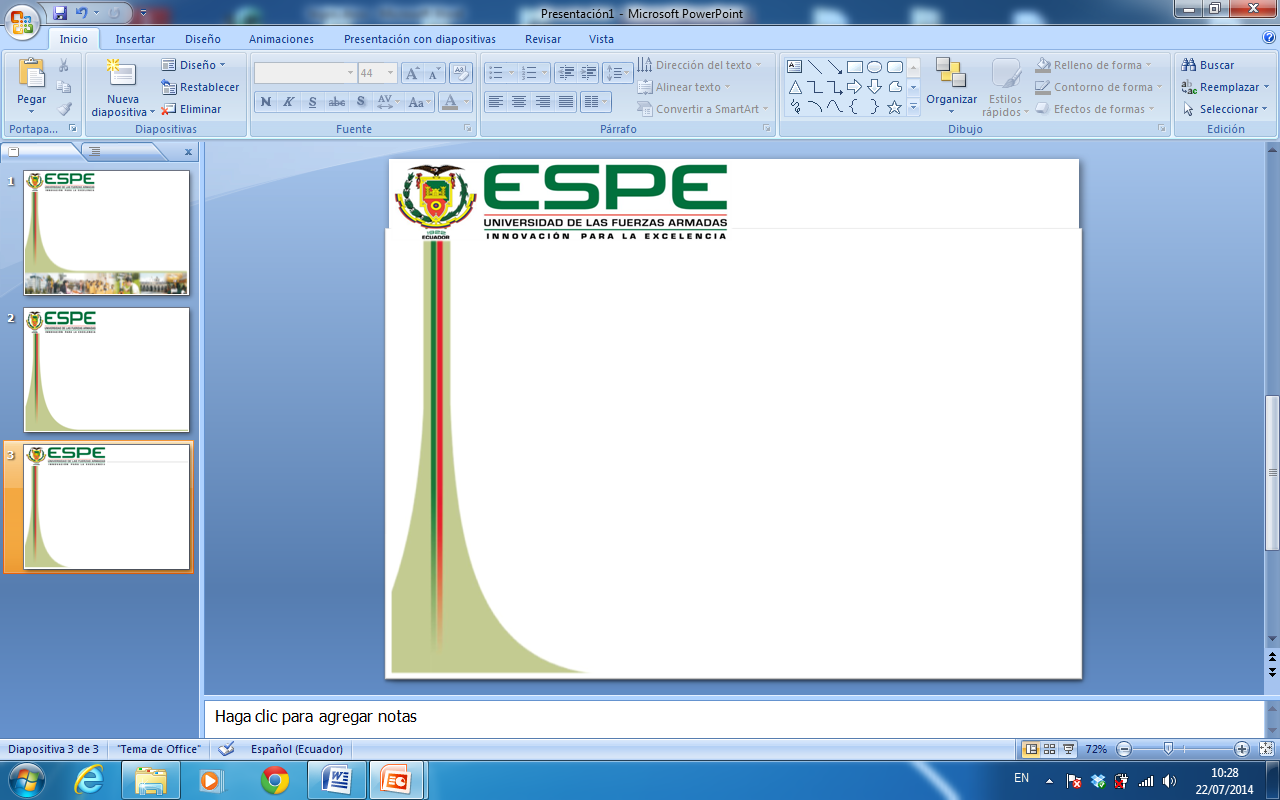 HIPÓTESIS
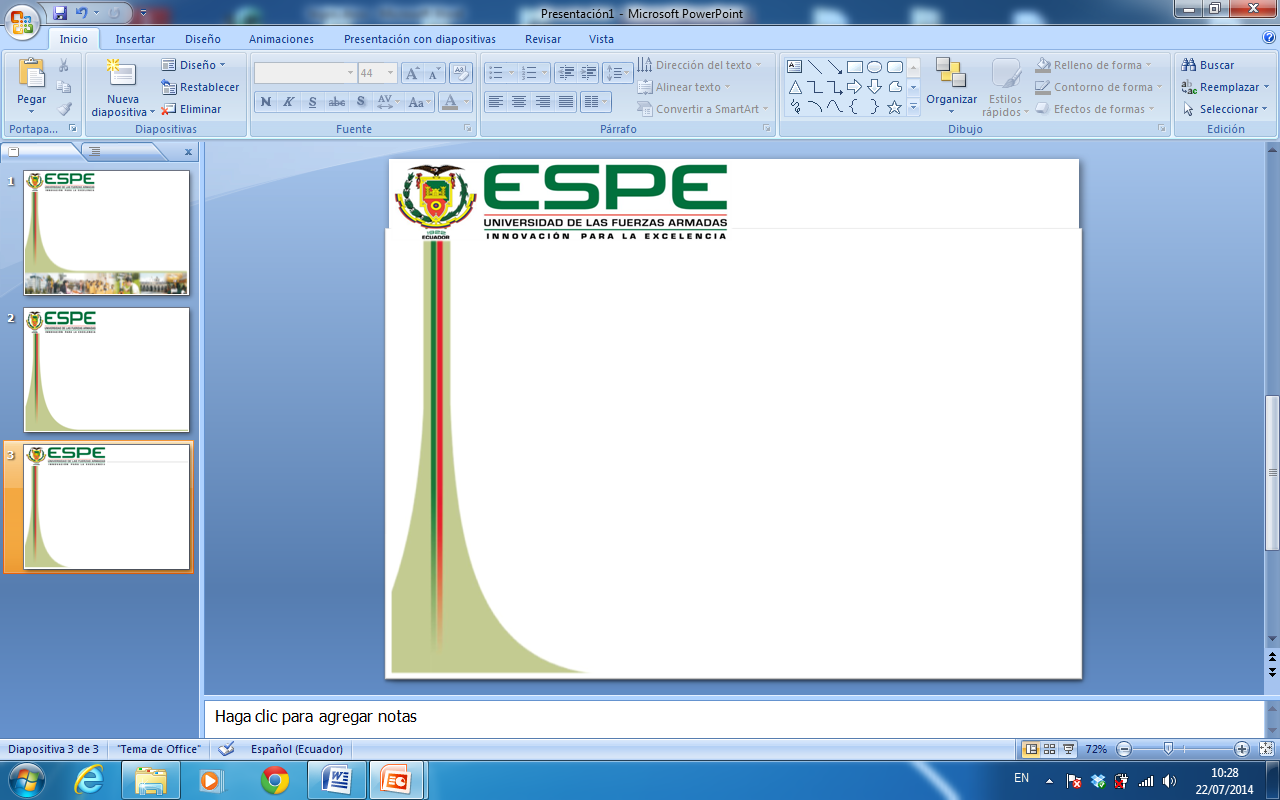 TEORIAS DE SOPORTE
Teoría de análisis de tendencias ámbito financiero
Teorías del Estado y su papel en la educación.
Herman Heller teoría democrática del estado
Carl Schmitt teoría de la constitución
Teoría de la pirámide jurídica de Kelsen
Teoría de Charles Dow
Teoría de Thom DeMark
Teorías de la educación pública y gratuita
Teorías sobre la Matriz Causa Efecto
Teoría Marxista, Marx-Engels.
Teoría las experiencias educativas de Makarenko
Teorías de Ishikawa
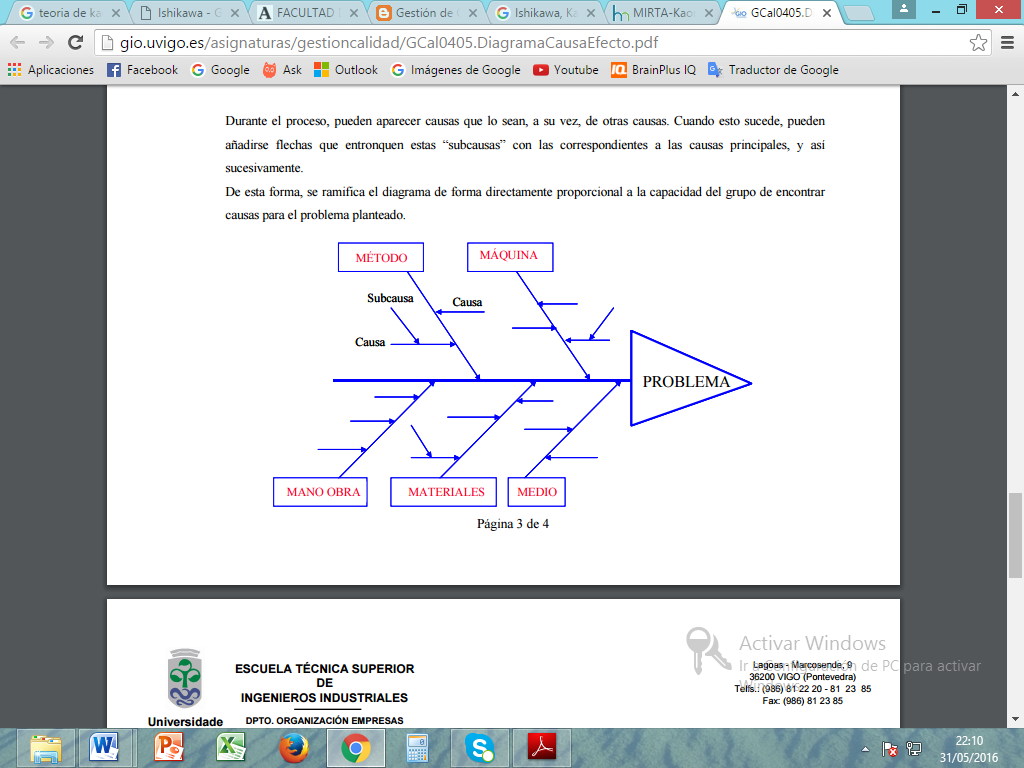 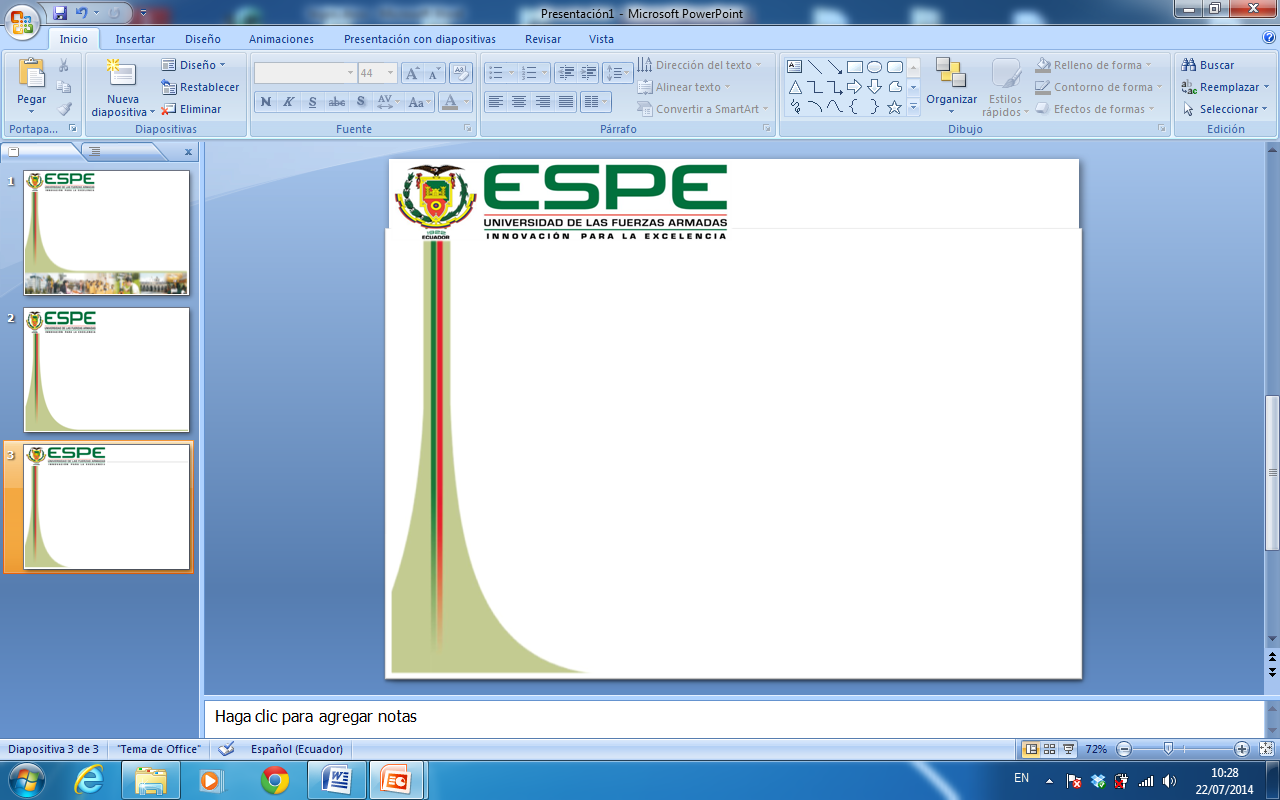 TEORIAS DE SOPORTE
Teorías sobre el FODA
Teoría de Albert S Humphrey
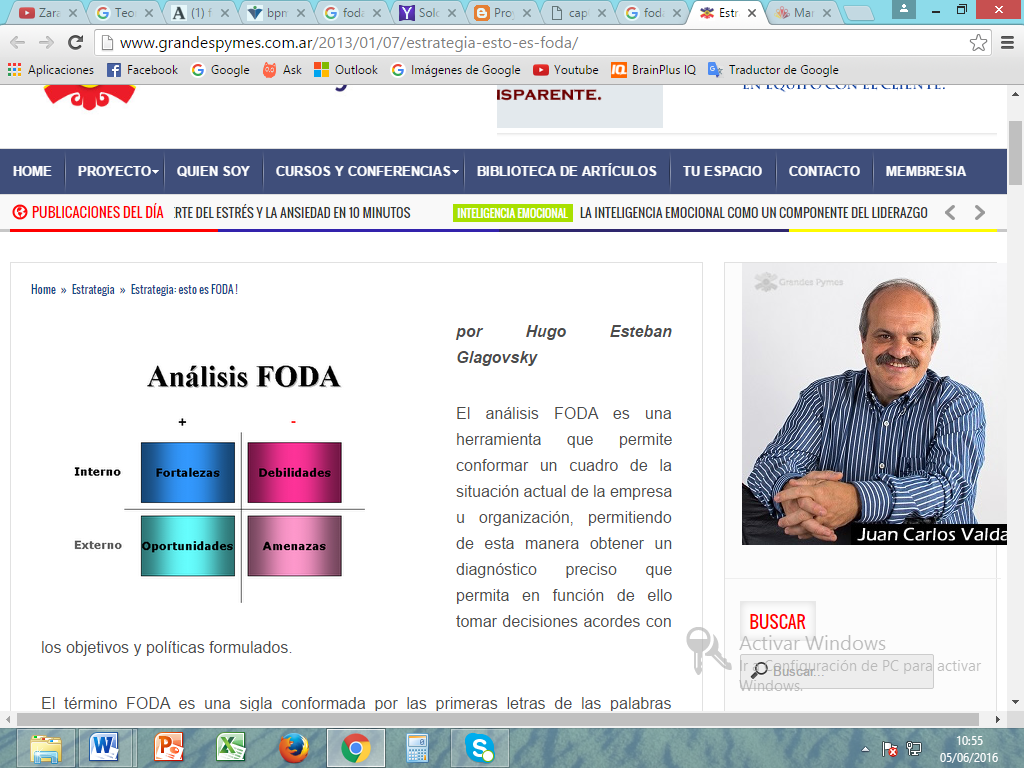 Teoría de la gestión institucional y financiera de los colegios.
Teorías de propuestas económicas-sociales
Teoría de Keynes
Teorías de Adam Smith
Teoría de Robert Owen
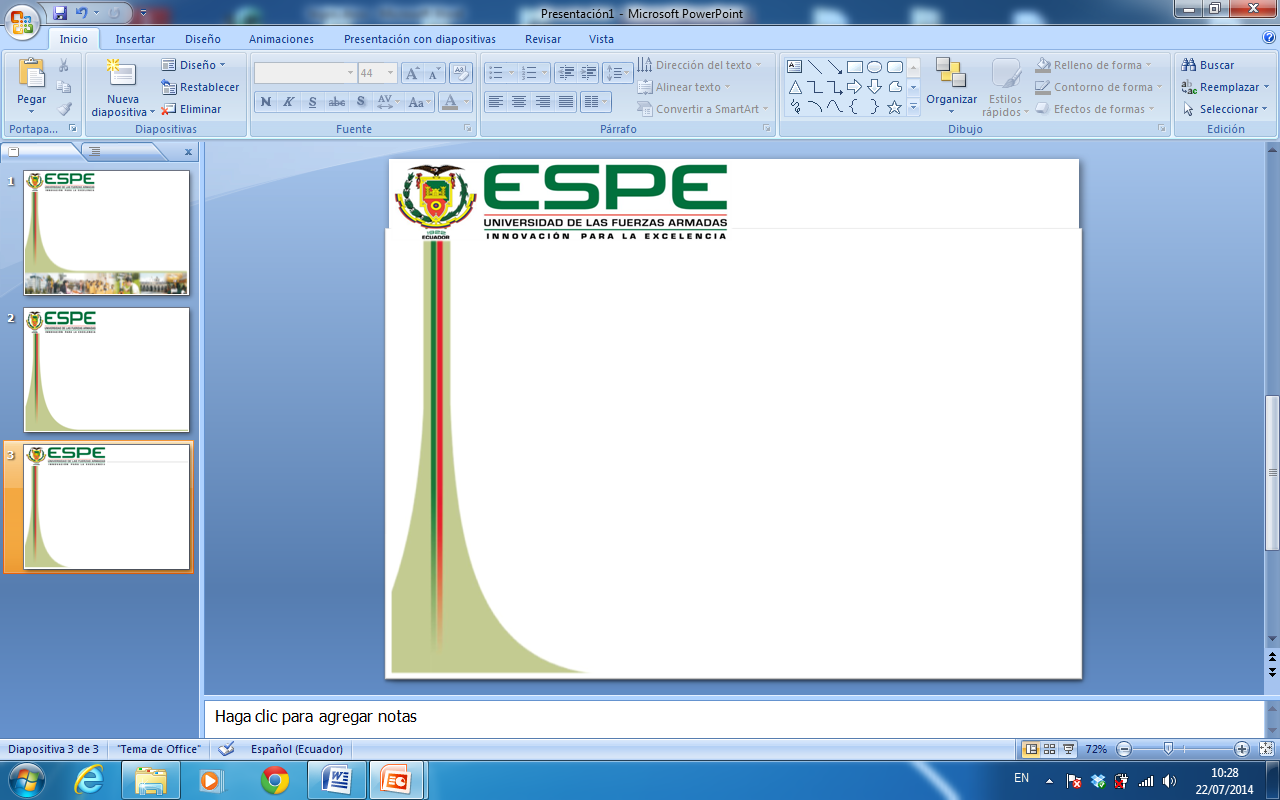 DISEÑO DE LA INVESTIGACION
CUANTITATIVO
Utilizamos datos y realidades financieros actuales , de los 4 colegios militares de Quito. 
Por ejemplo :
Pensiones de colegios militares
Presupuestos estatales
Gastos propios de la administración

Además  las técnicas de observación, encuestas y entrevistas con las cuales se analiza las variables como:

Gestión Financiera 
Calidad Educativa
Impacto Social
CUALITATIVO
Enfoque mixto
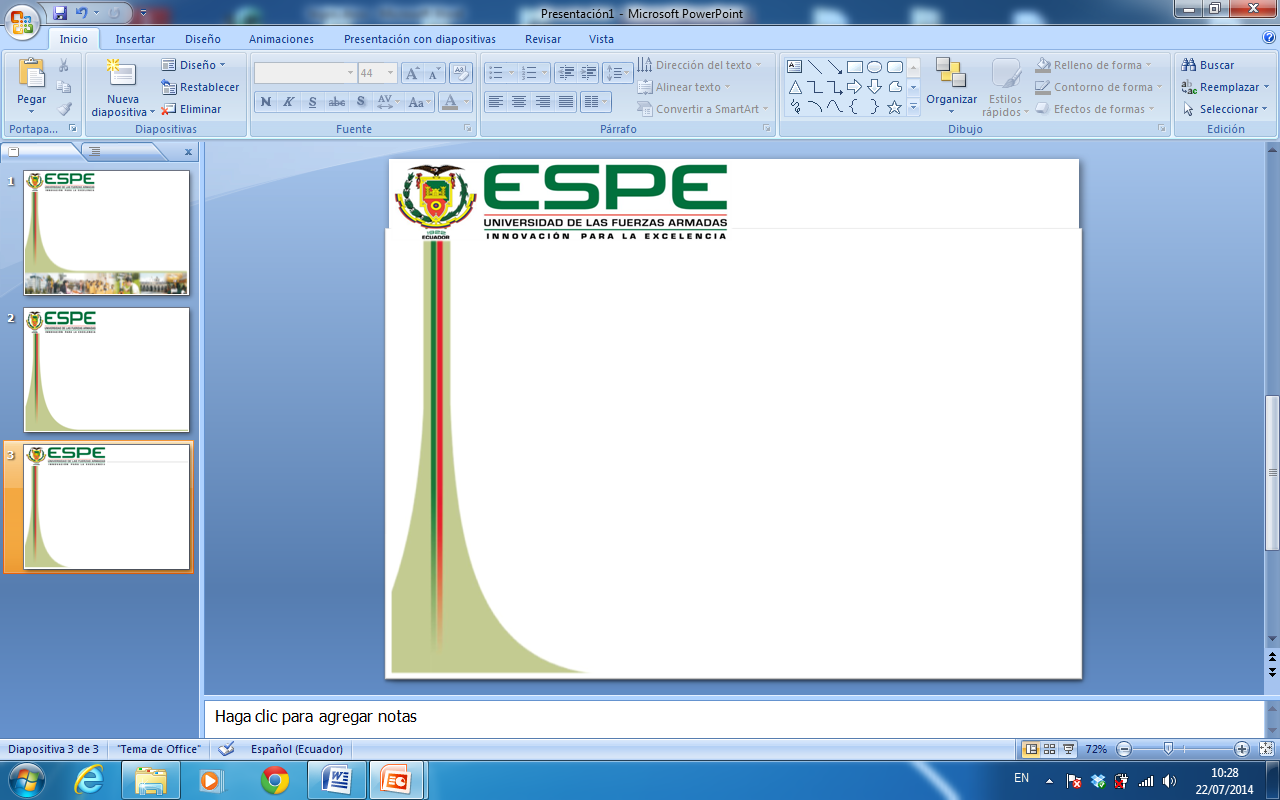 TIPOLOGIA DE LA INVESTIGACION
Aplicada: busca la generación de conocimientos que puedan utilizarse para resolver problemas de la sociedad
Por la Finalidad
Por las Fuentes de información
Por las Unidades de Análisis
IN SITU: Se estudiara el fenómeno en el lugar que ocurra
Documental : Analizar  y recopilar información de interés para la investigación a desarrollar.
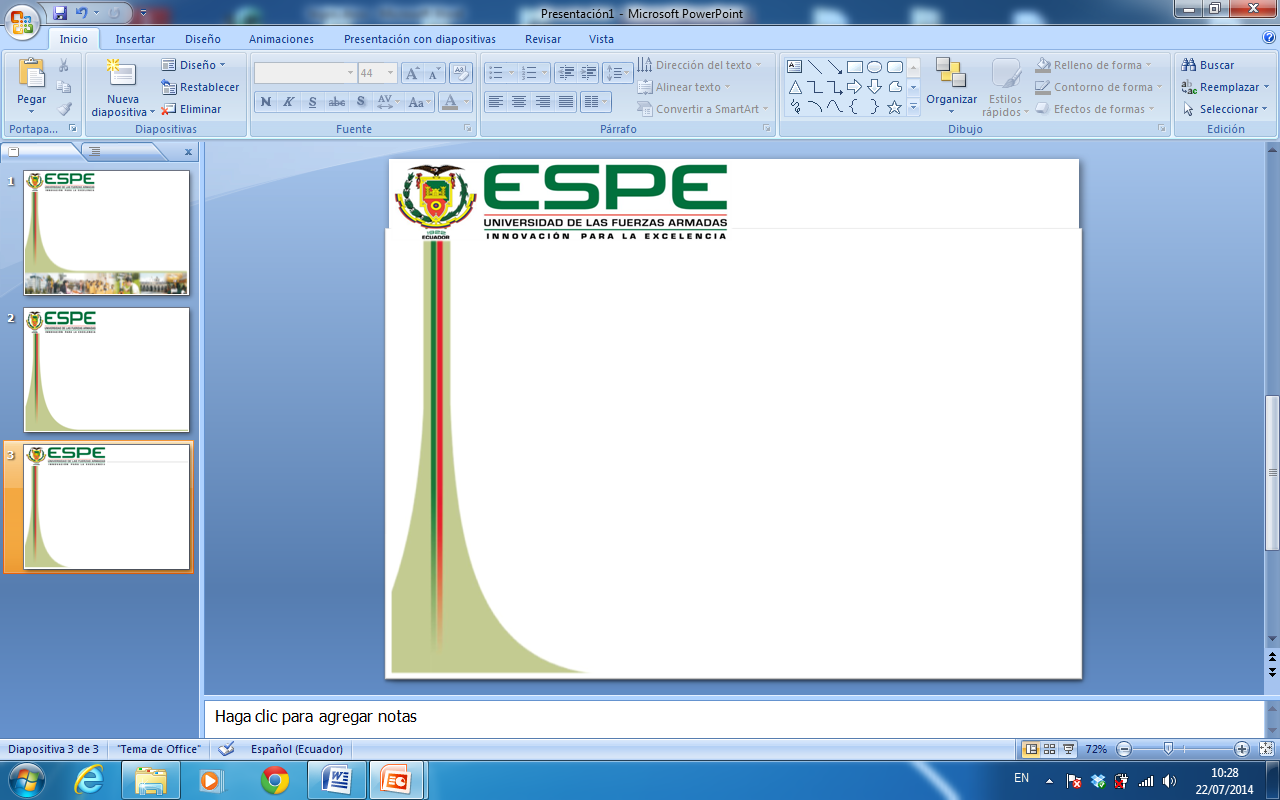 TIPOLOGIA DE LA INVESTIGACION
Por el control de variables
Por el alcance
No experimental: No se manipula de ninguna manera las variables de estudio.
Explicativo: Muestra definir si existe una relación entre las variables , busca resolver algún problemas que afecta a la sociedad.

Además busca definir las condiciones o variables del problema
Principales variables
Pensión de colegios militares
Presupuesto estatal de colegios militares
Pago docentes y personal del colegio
Gasto servicios extra curriculares 
Gestión Financiera 
Calidad Educativa
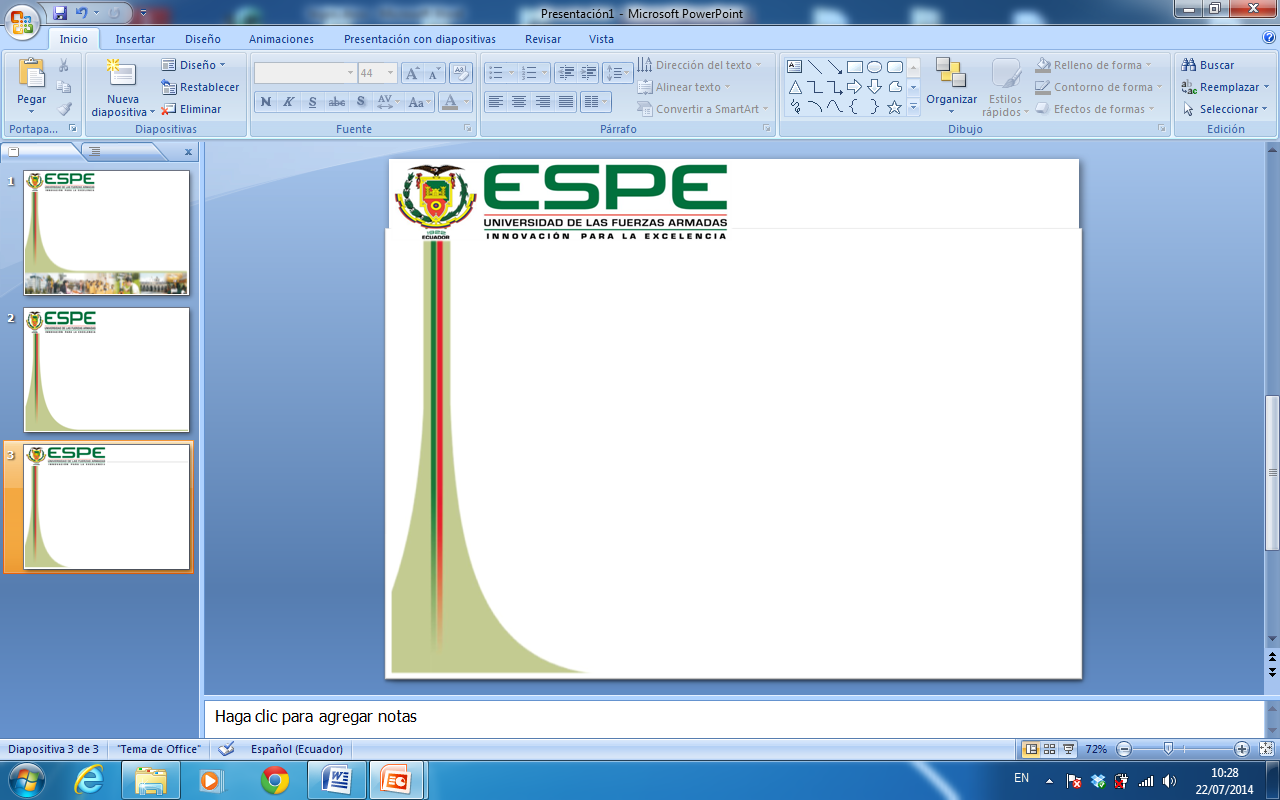 POBLACIÓN
MUESTRA
Número de estudiantes de las instituciones militares de Quito
La muestra la determinaremos según la siguiente formula:
Para población  finita:
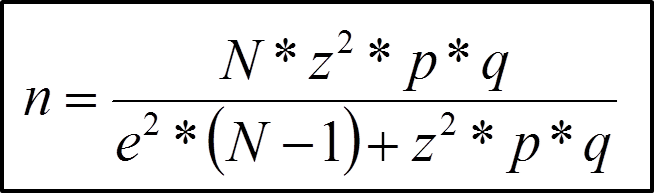 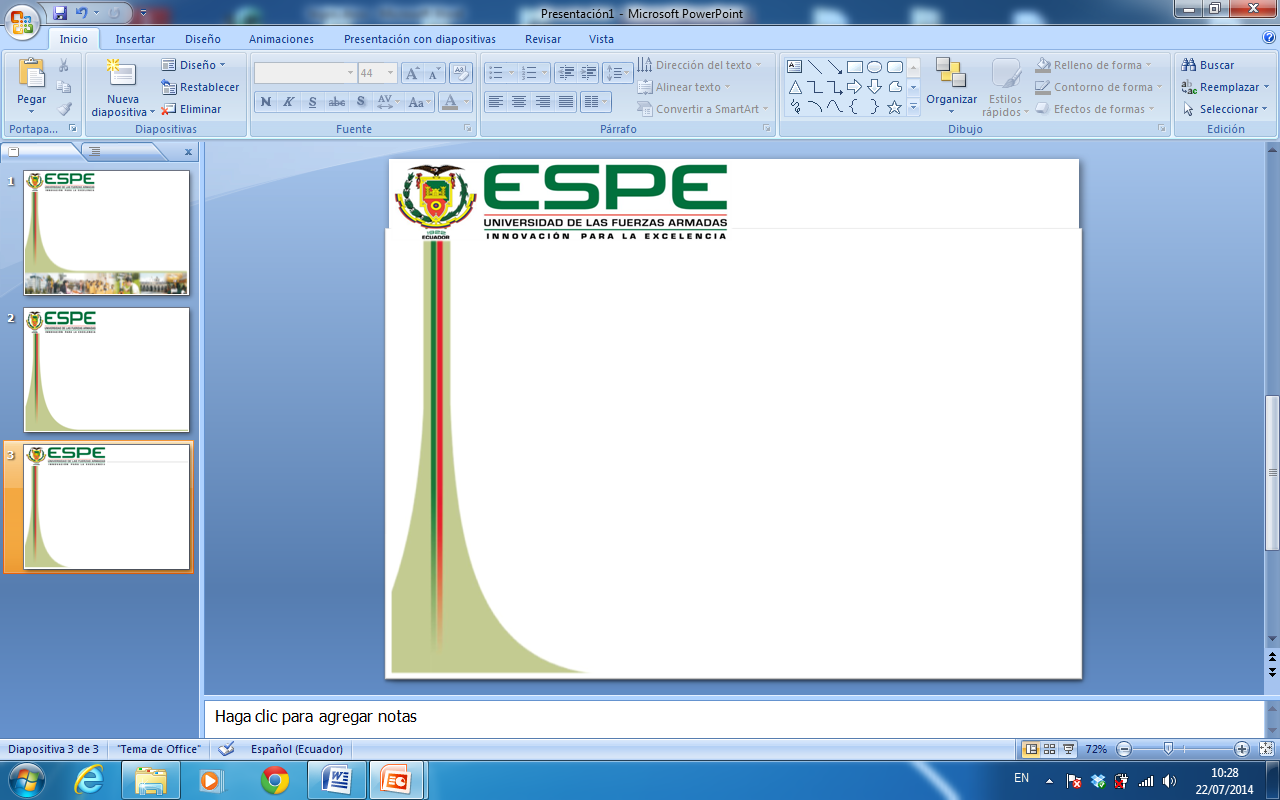 INSTRUMENTOS DE RECOLECCIÓN DE INFORMACIÓN
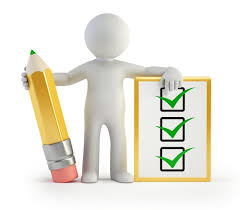 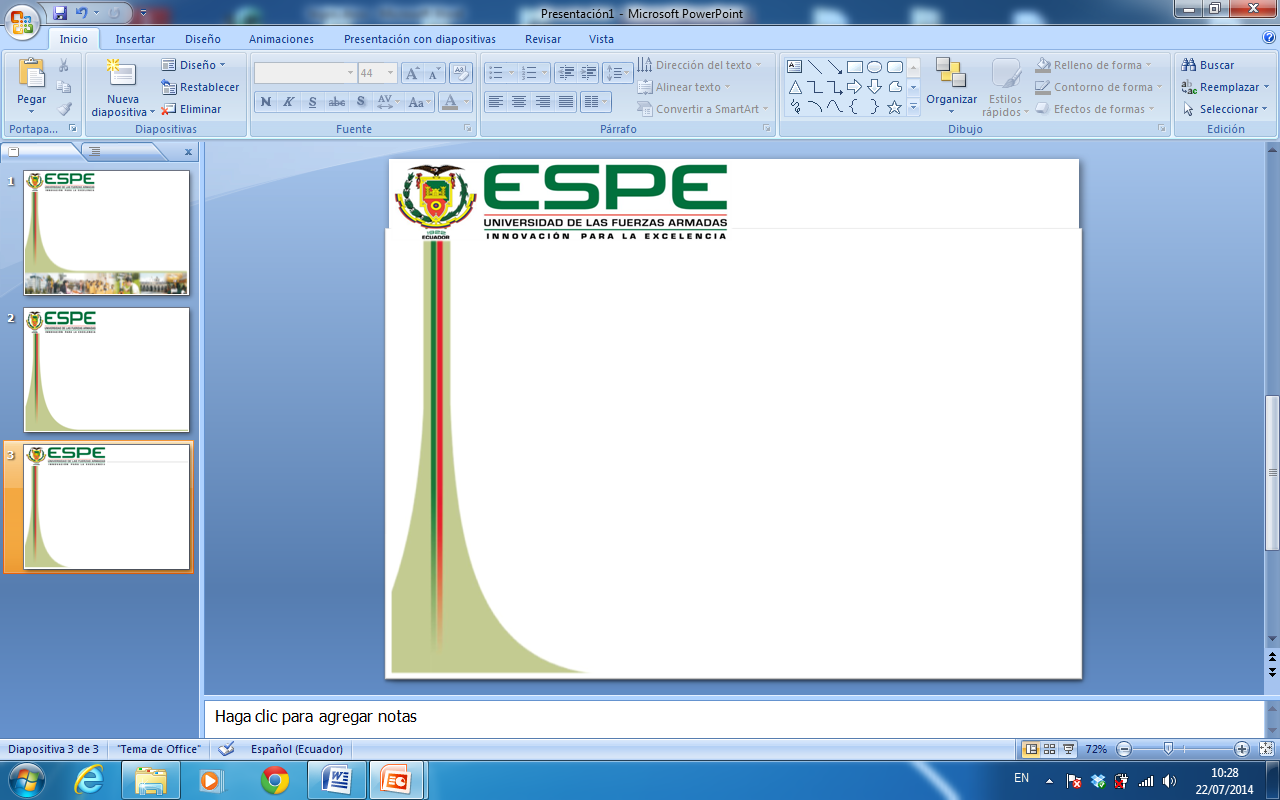 MATRIZ DE CODIFICACIÓN
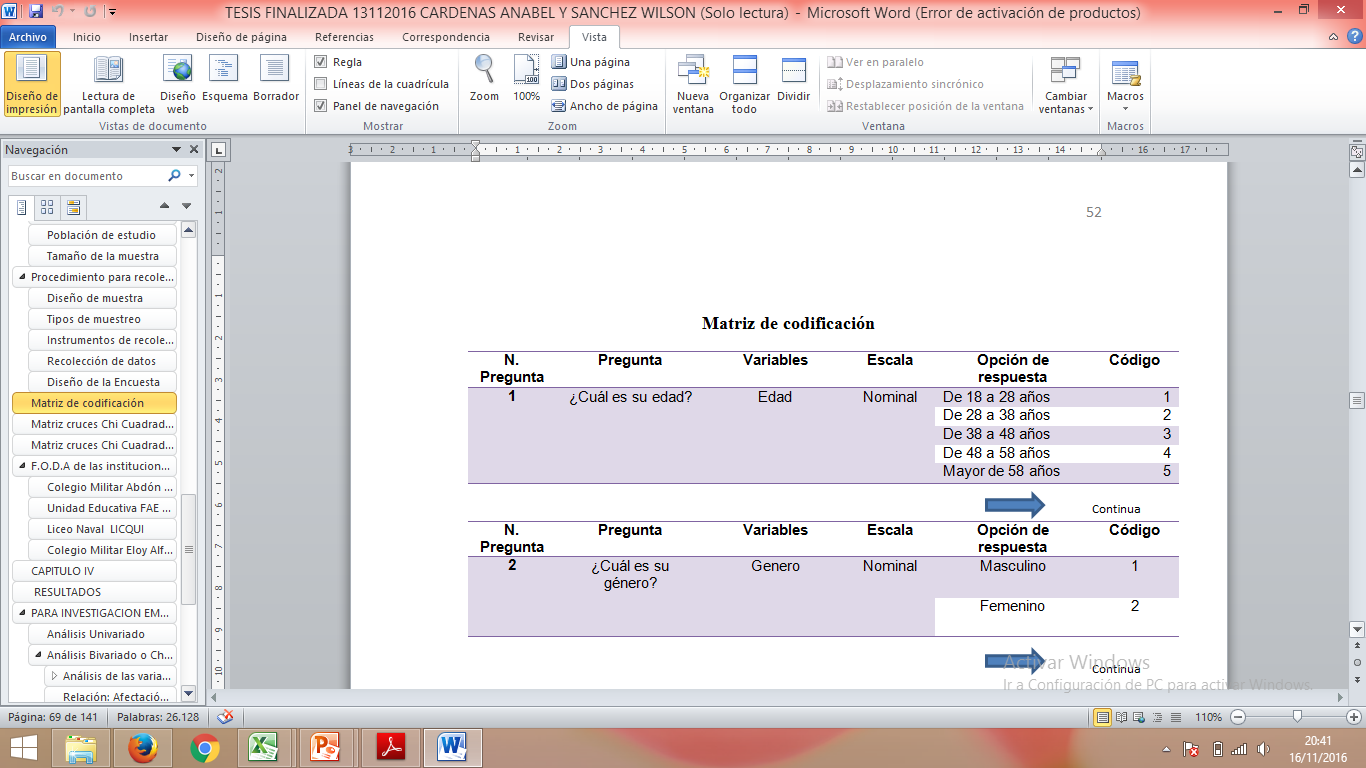 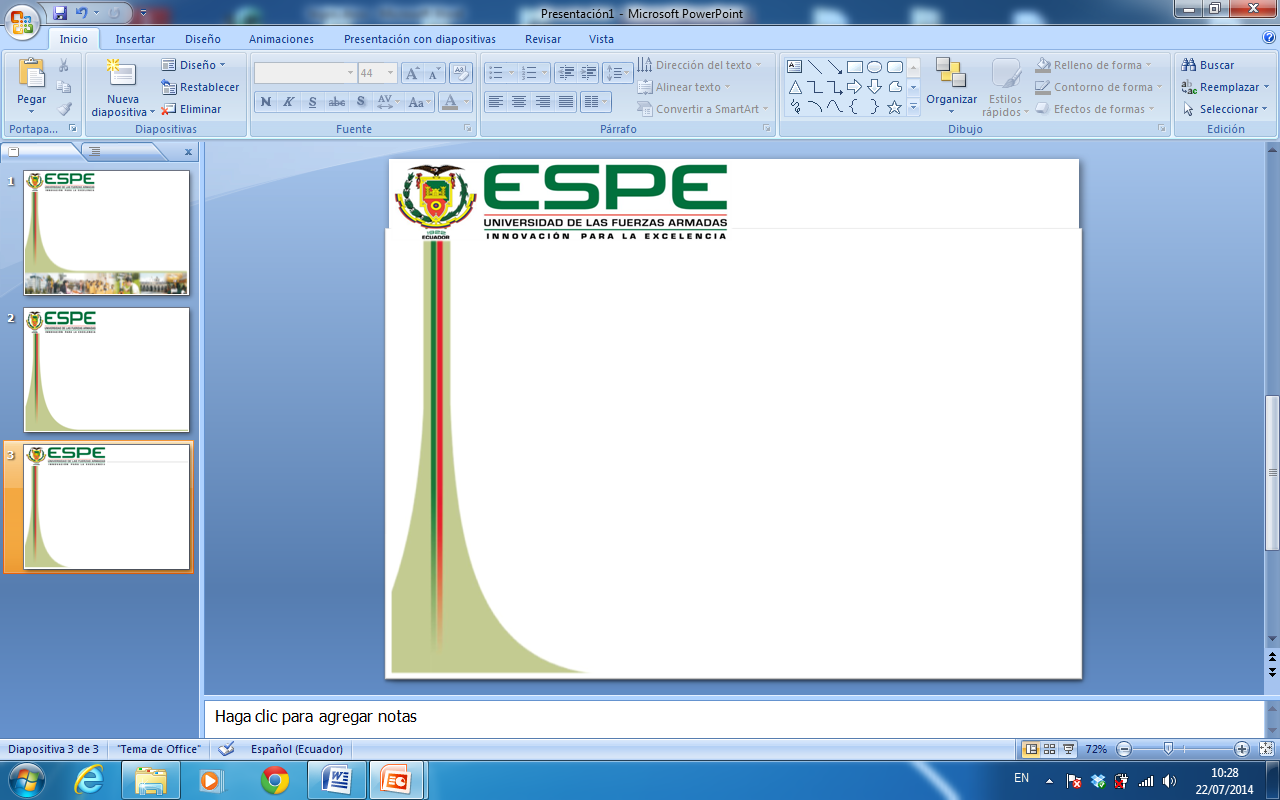 F.O.D.A DE LAS INSTITUCIONES MILITARES :
Es el estudio de la situación actual de una empresa  u organización, a través del análisis de sus FORTALEZAS-OPORTUNIDADES ;DEBILIDADES Y AMENAZAS , y de esta manera  planificar una estrategia de futuro.
FORTALEZAS
OPORTUNIDADES
INTERNO
EXTERNO
DEBILIDADES
AMENAZAS
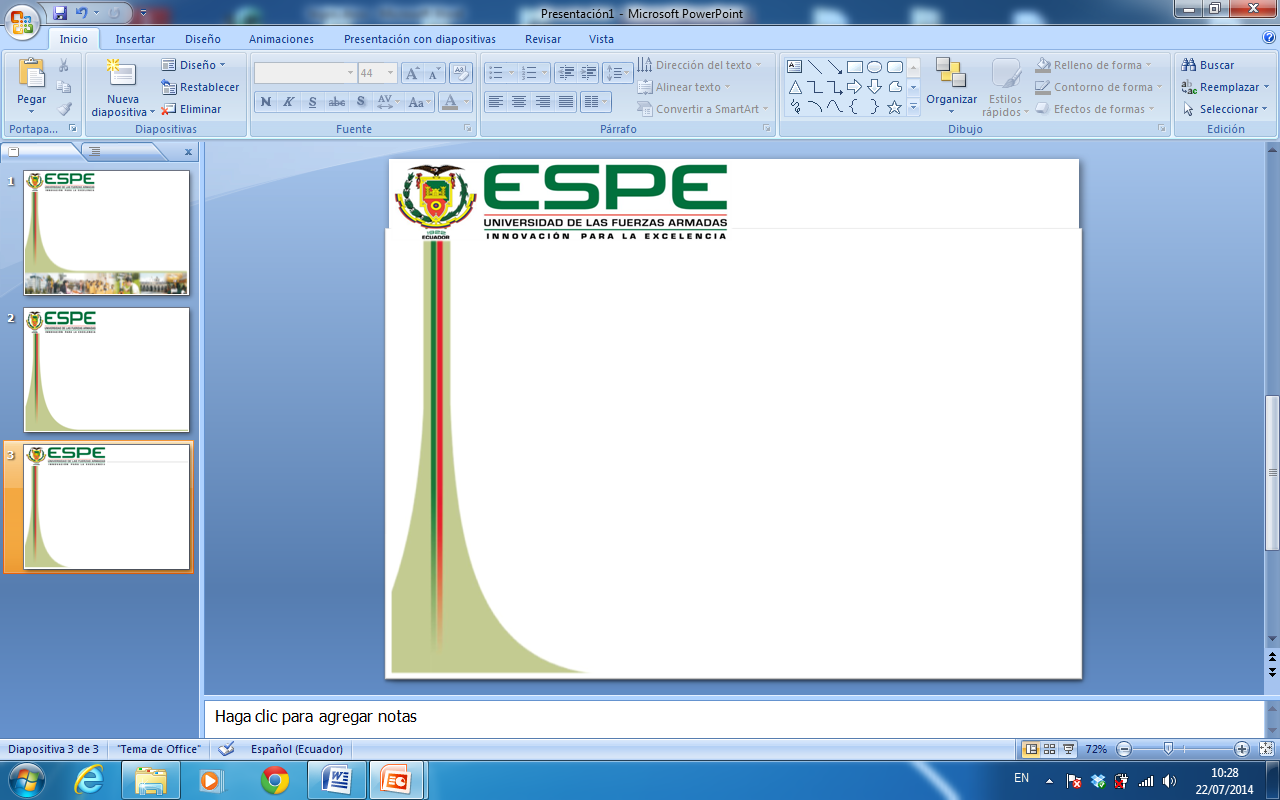 Colegio Militar Abdón Calderón
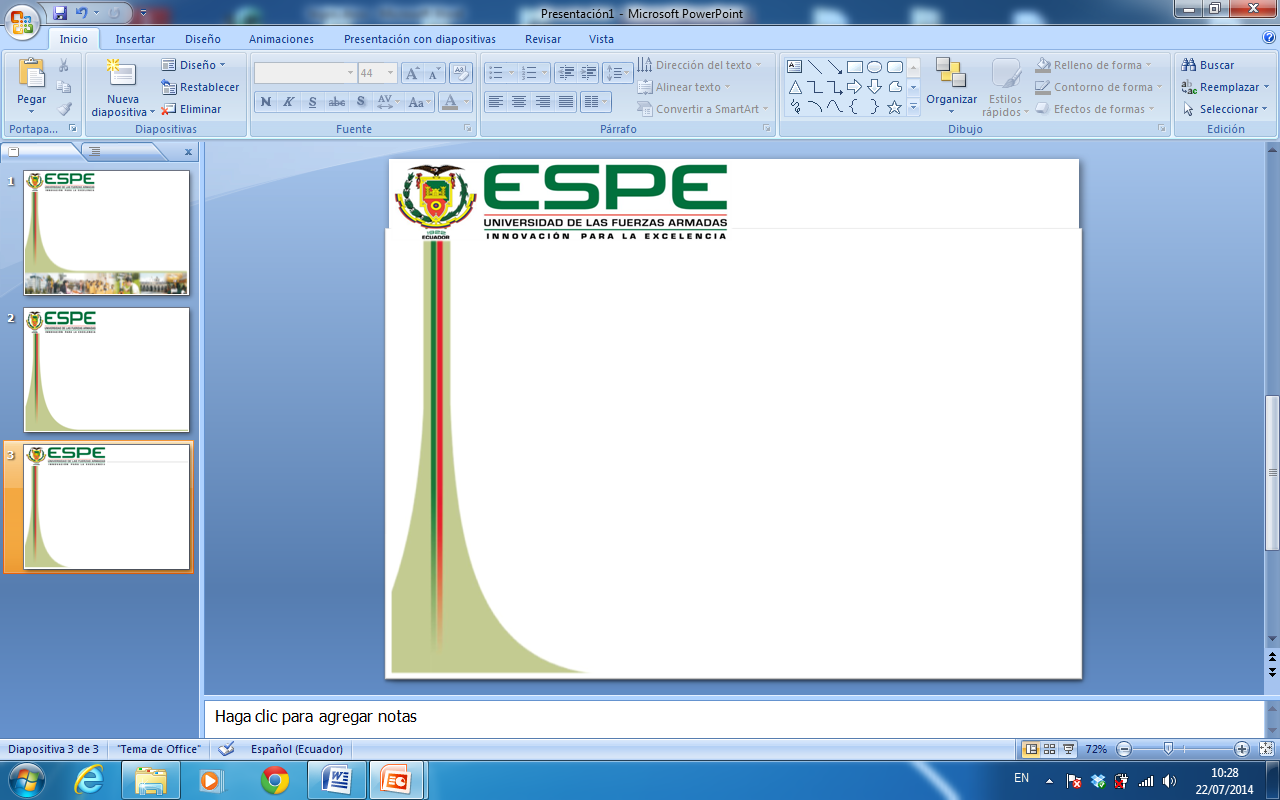 Unidad Educativa FAE No.1 “Uee Fae”- FODA
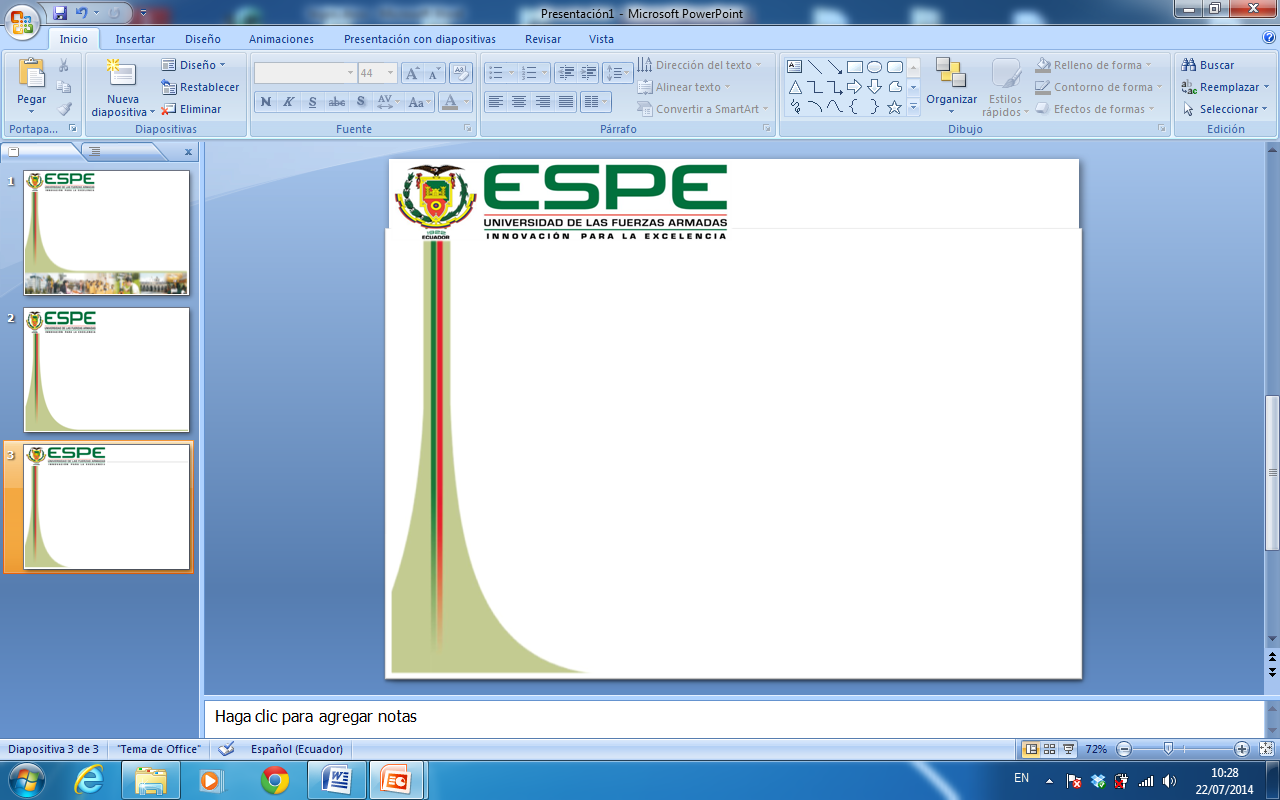 Liceo Naval  LICQUI
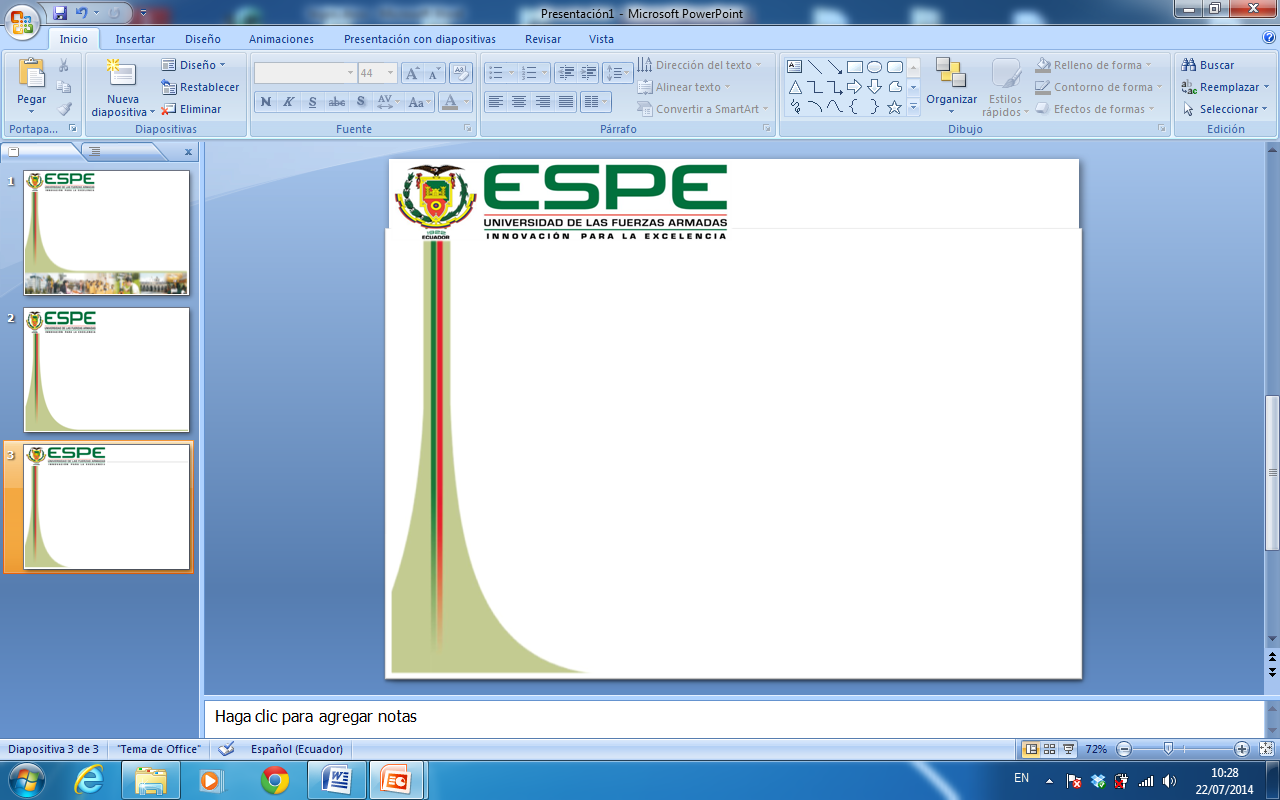 Colegio Militar Eloy Alfaro
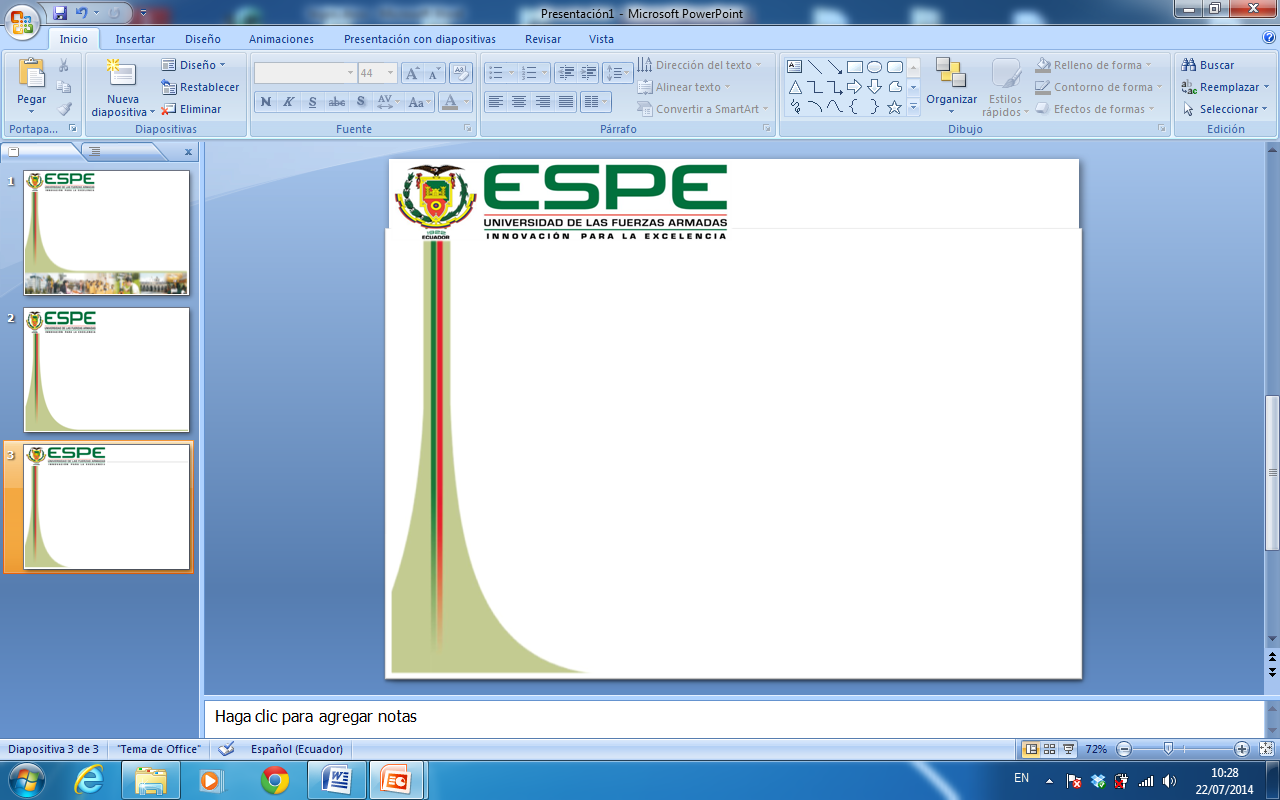 ANÁLISIS UNIVARIADO
¿Cuál es la principal razón económica por la cual mantiene a sus hijos en esta Ins. Educación Militar?
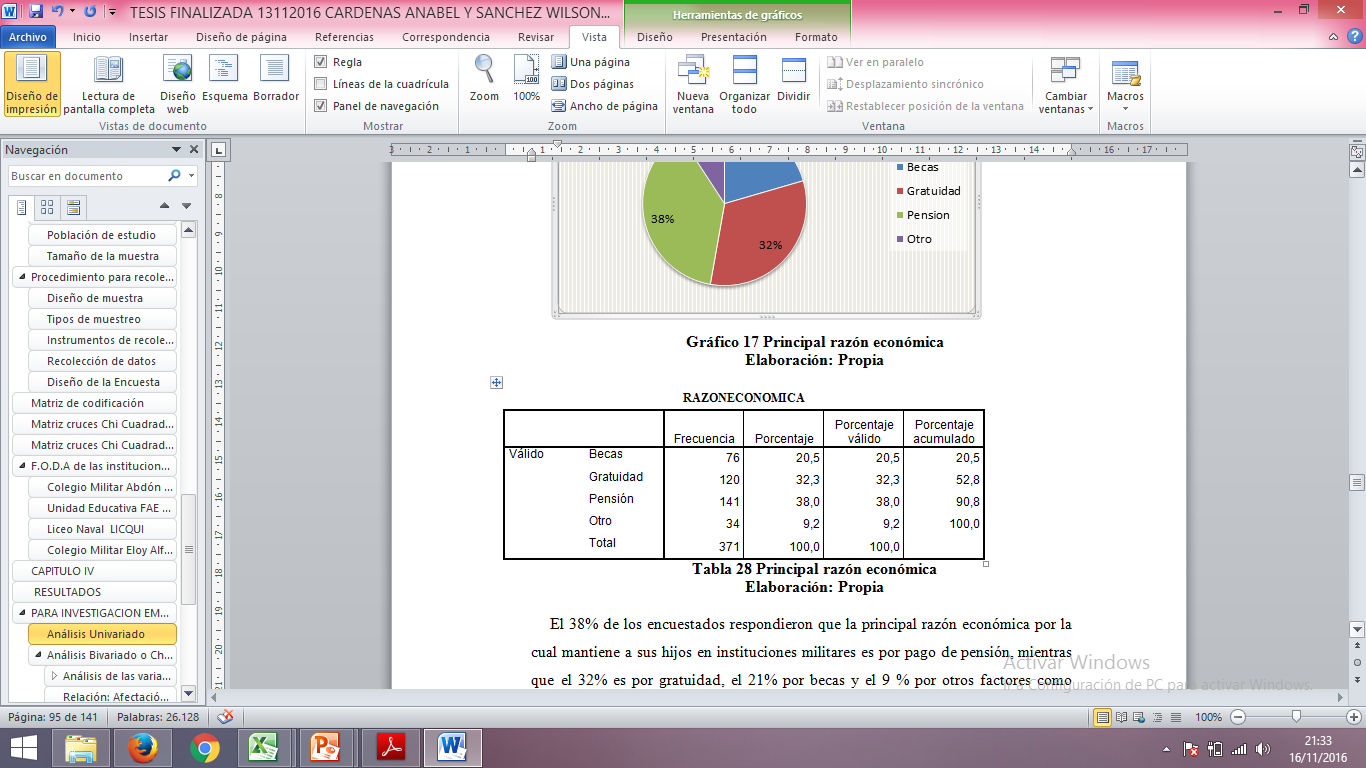 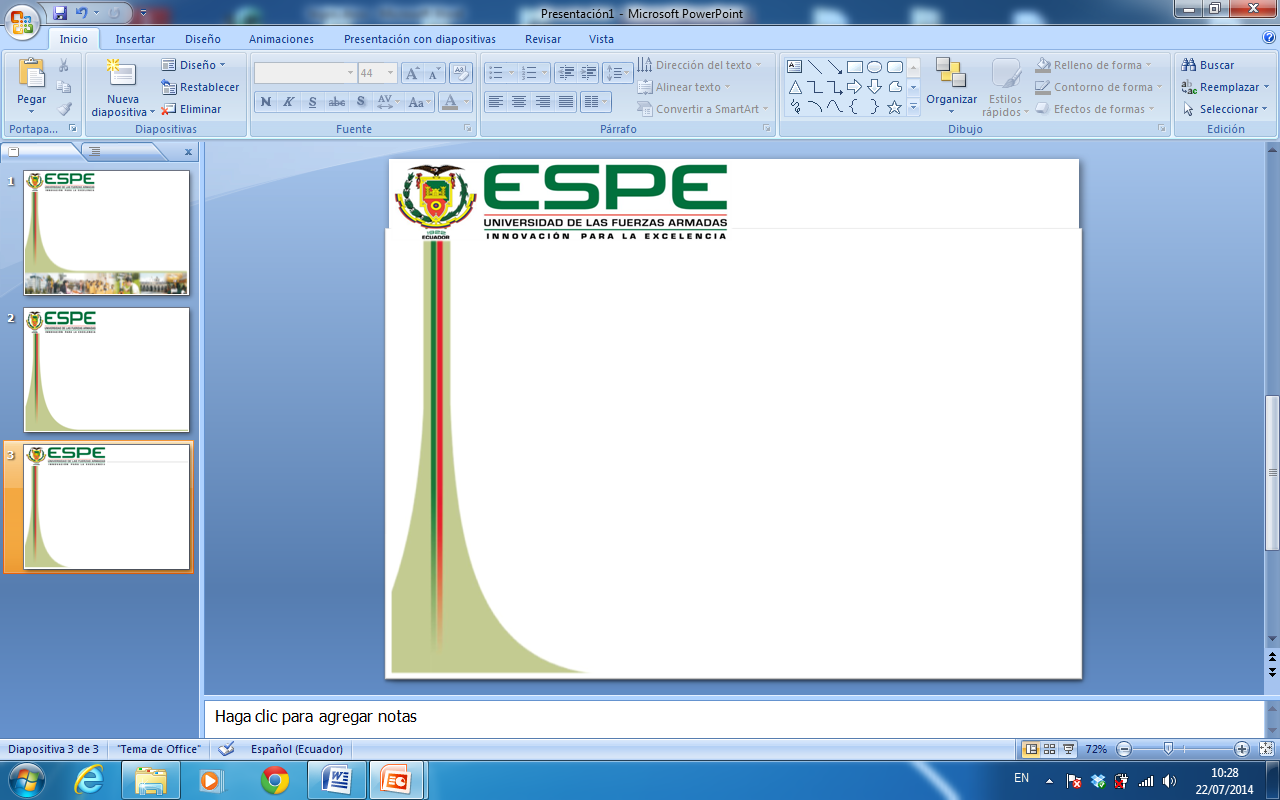 ANÁLISIS UNIVARIADO
Indique su nivel de ingresos familiar (Padre, Madre o pareja)
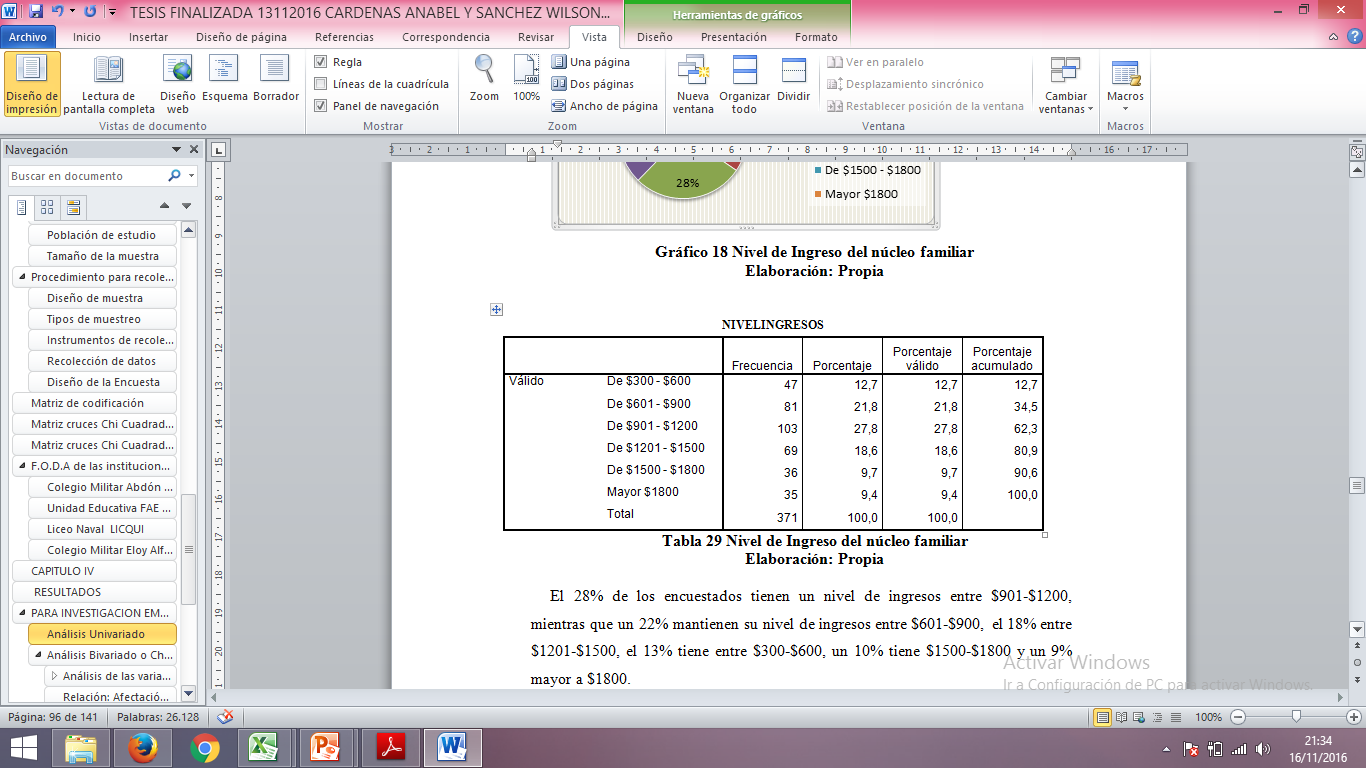 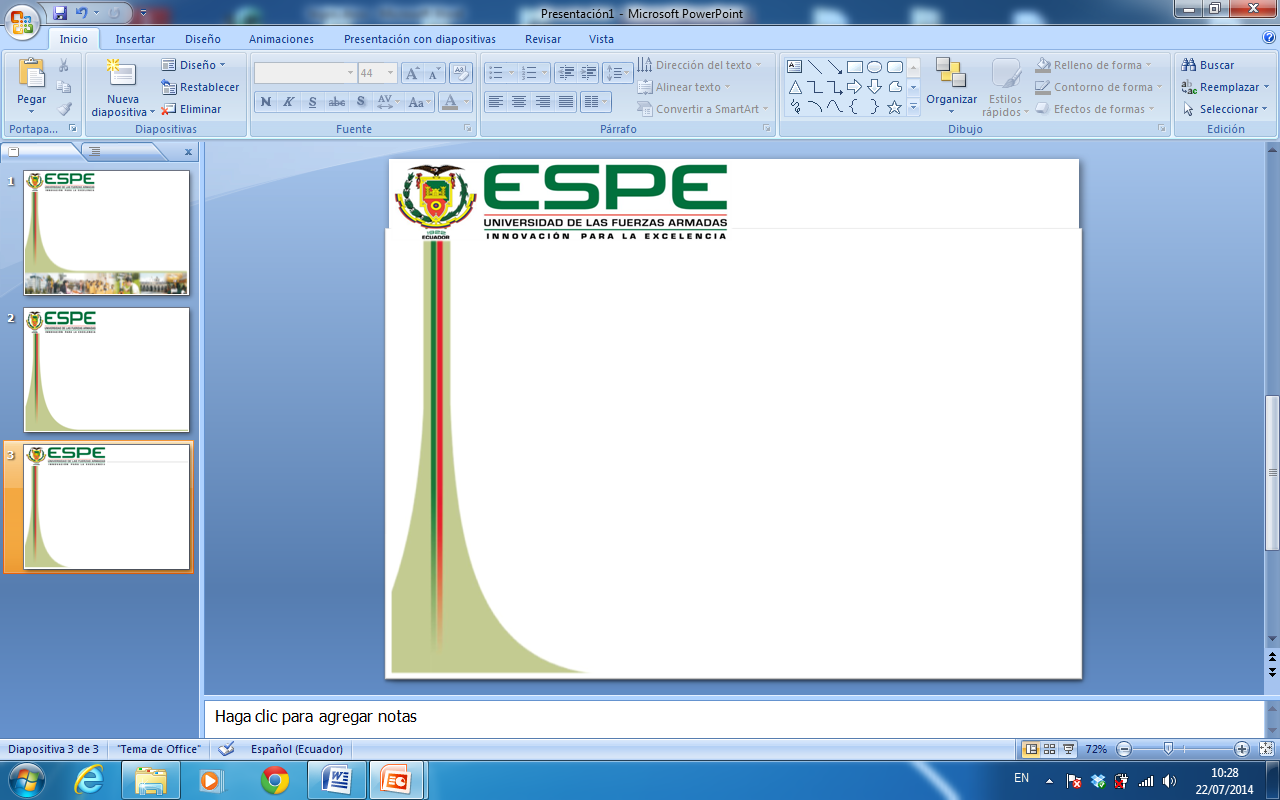 ANÁLISIS UNIVARIADO
De acuerdo a la actual situación económica del país. ¿Cuánto estaría dispuesto a pagar de pensión por cada uno de sus hijos en esta Institución de Educación Militar?
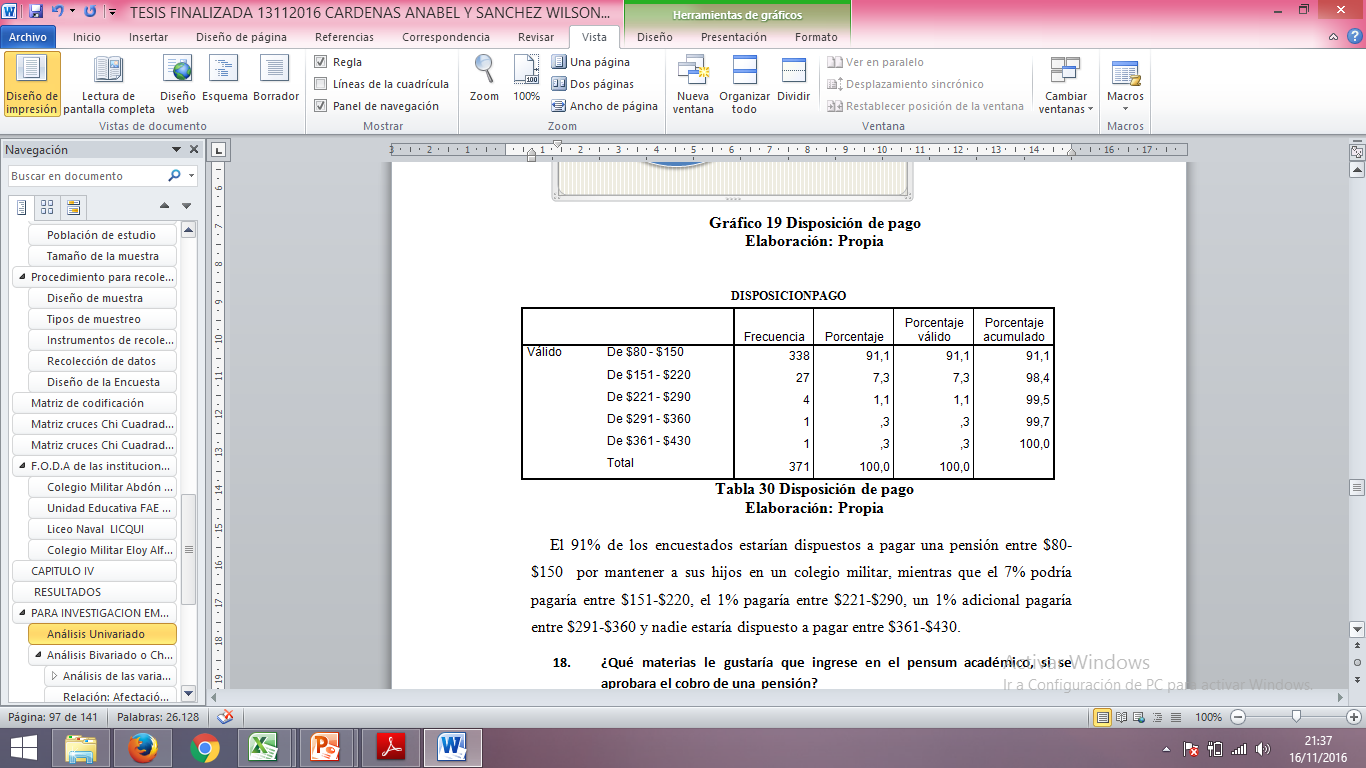 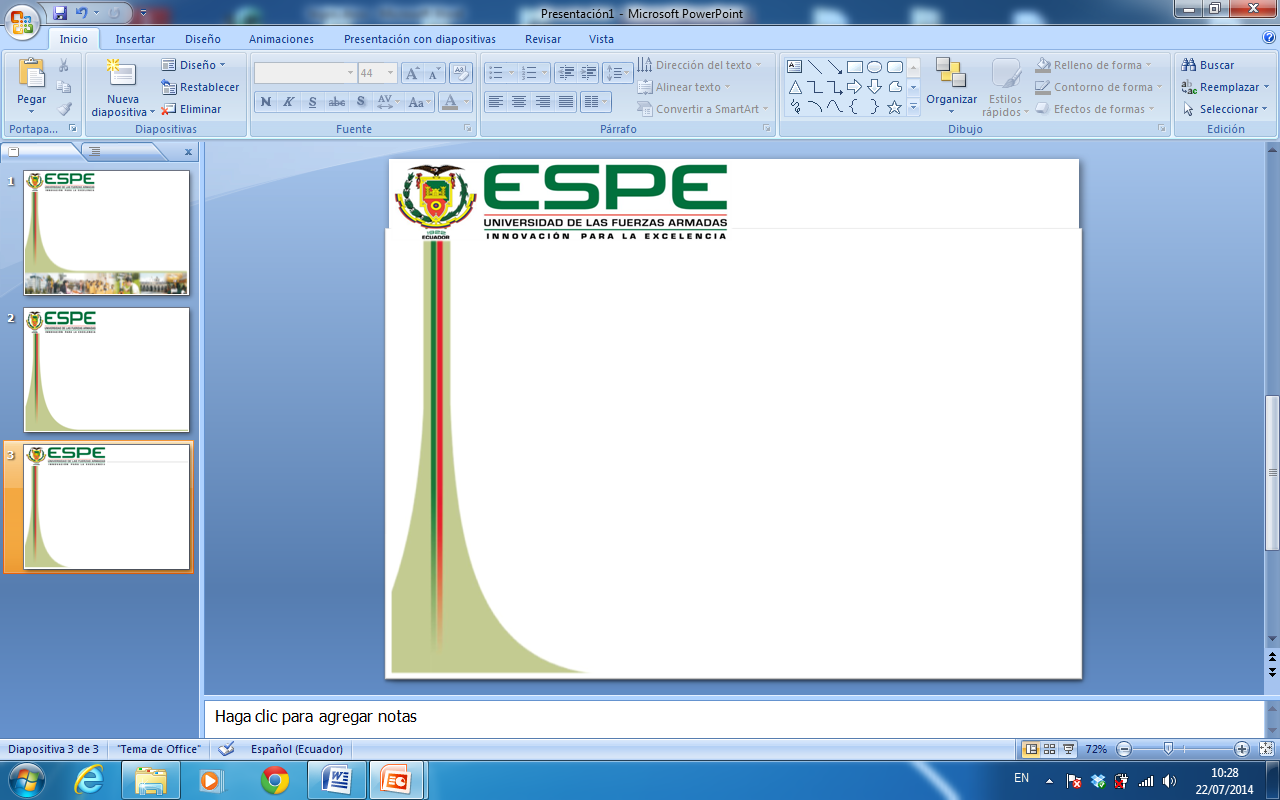 ANÁLISIS UNIVARIADO
Si el colegio aumentará o cobrará la pensión militar. ¿En qué grado afectaría a su economía familiar?
H1:“El cobro de matrículas en colegios militares afecta a la economía de los hogares de los estudiantes.”. 

Debido a que se determinó que el 95% de los padres de familia encuestados tendrían una afectación baja o media con el aumento o cobro de pensión en las Instituciones Militares se acepta la hipótesis anteriormente detallada.
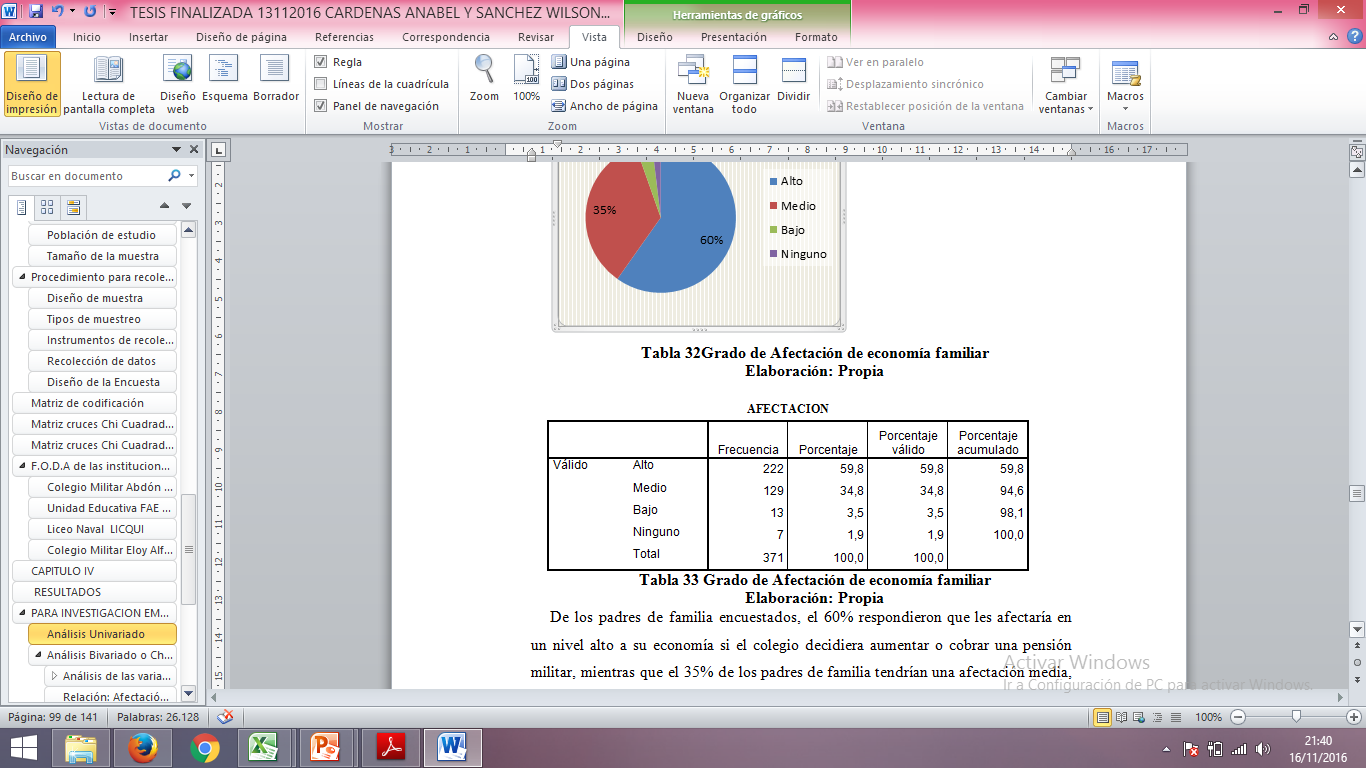 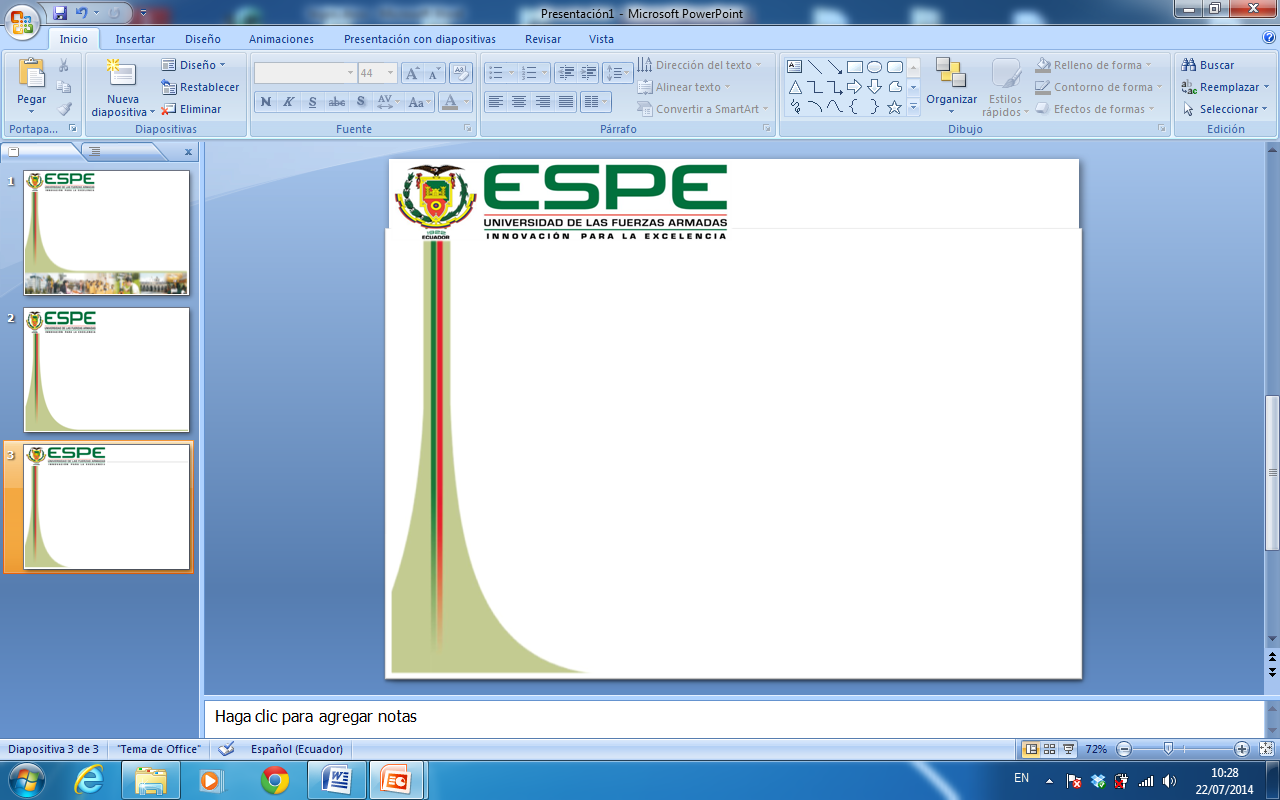 MATRIZ CHI- CUADRADO
Es una herramienta estadística para investigaciones sociales , la cual se usa para hacer comparaciones entre dos o más variables, para nuestra investigación aceptaremos un error del 5%.
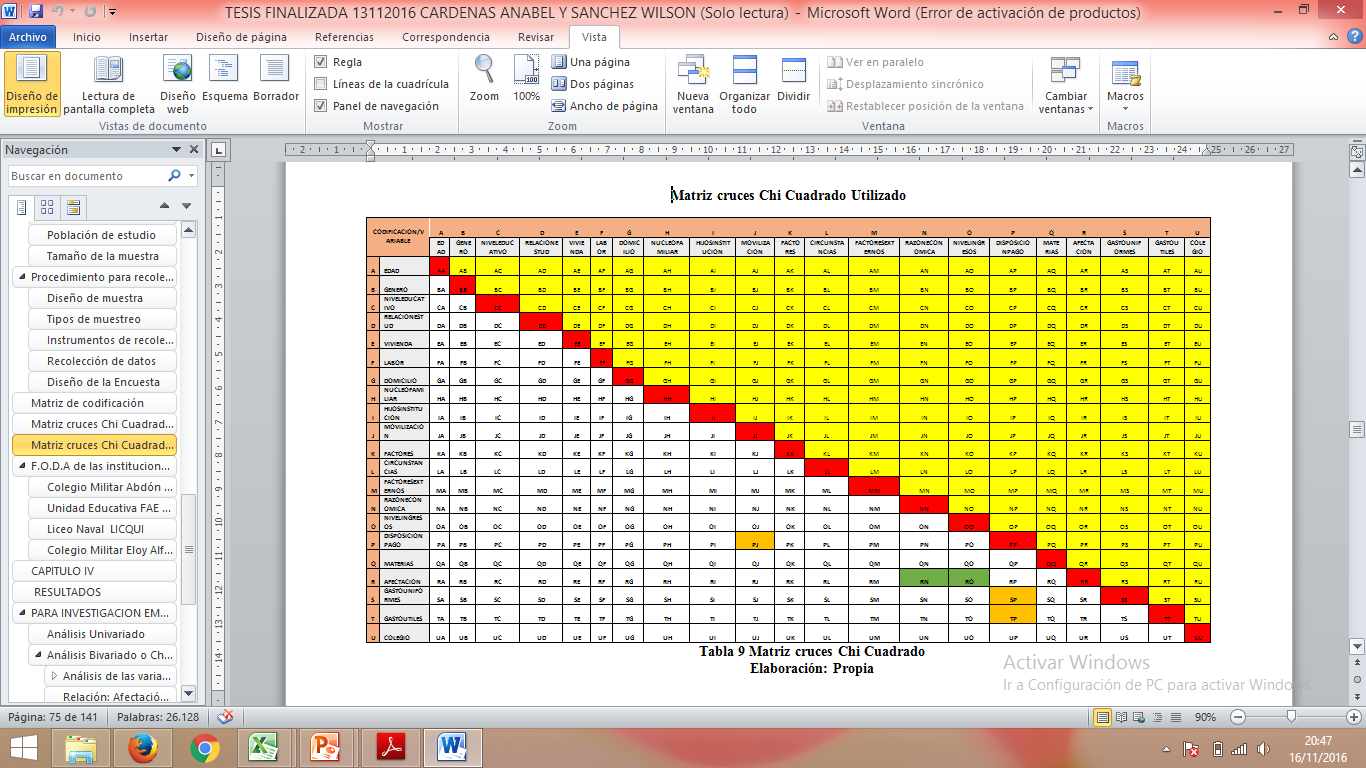 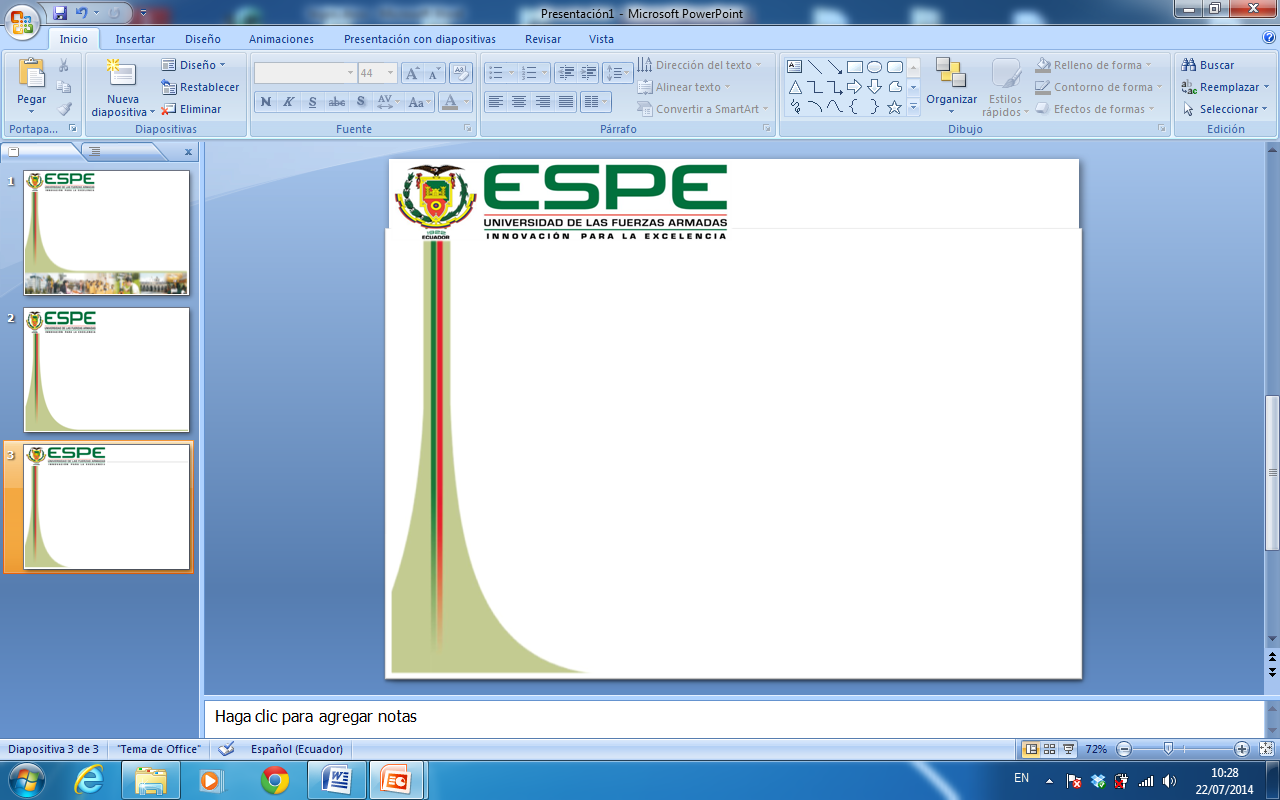 ANÁLISIS BIVARIADO
RELACION AFECTACION – RAZON ECONOMICA
Hipótesis1: El cobro de matrículas en colegios militares afecta a la economía de los hogares de los estudiantes.
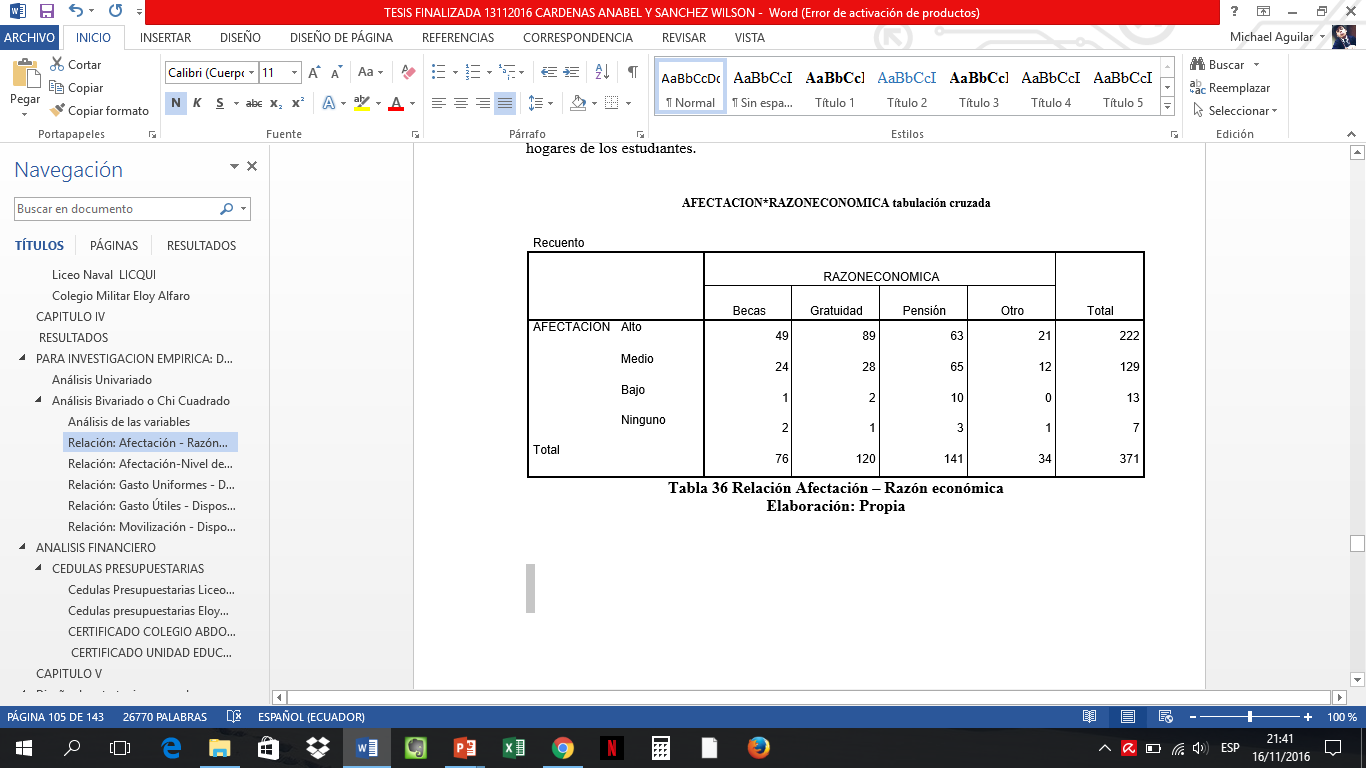 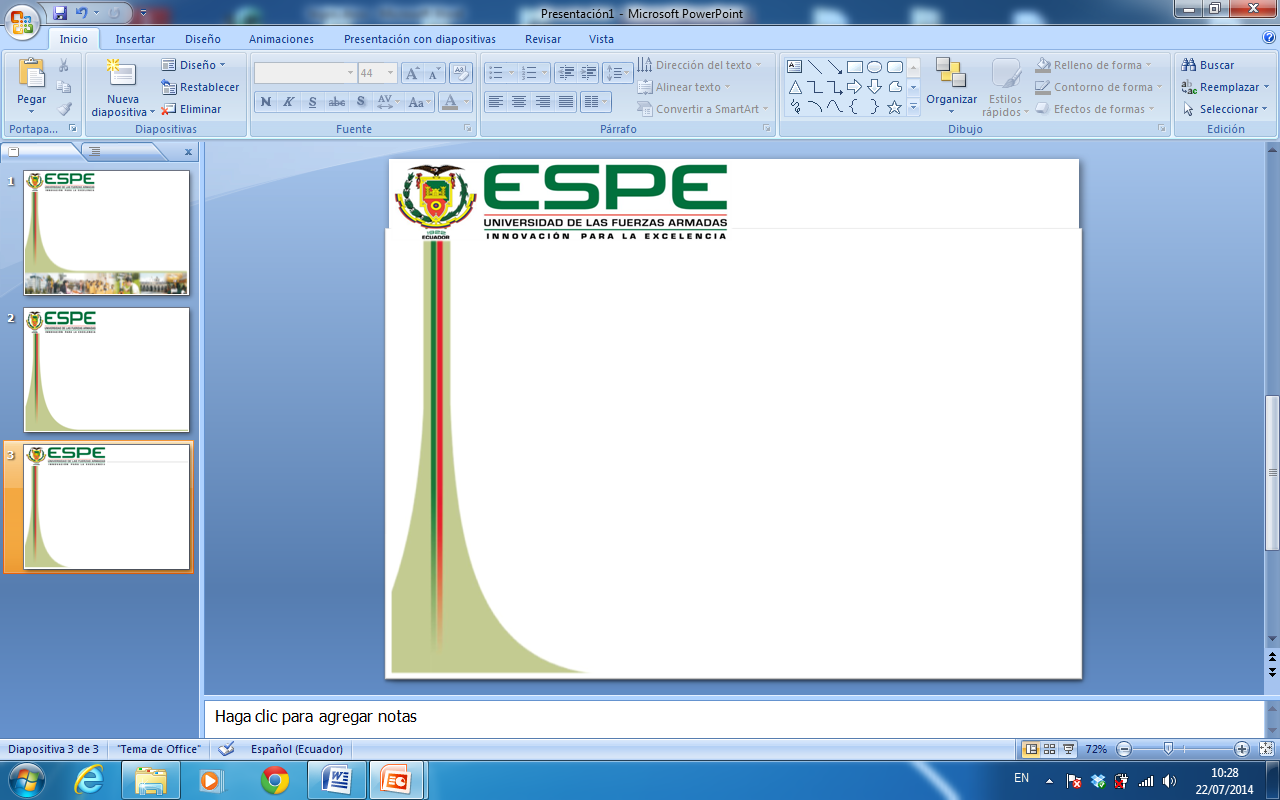 Hipótesis1: El cobro de matrículas en colegios militares afecta a la economía de los hogares de los estudiantes.
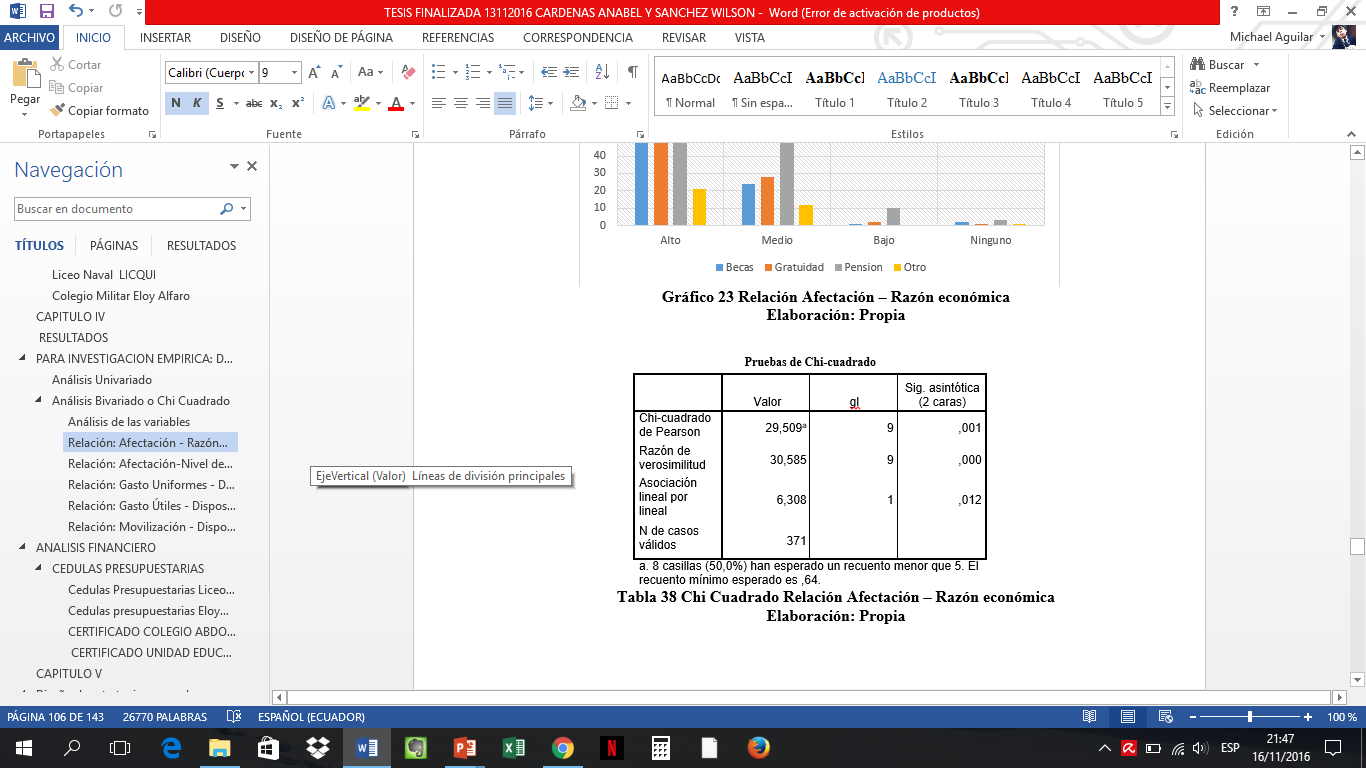 Análisis: Si el grado de significancia o error es <0,05 acepto la hipótesis H1, por lo cual se determina relación entre los datos observados y los datos esperados. Al realizar el cruce entre las variables Afectación y Razón económica se determinó un nivel de significancia de 0,001 el cual es menor al 0,05 por lo tanto aceptamos la Hipótesis H1.
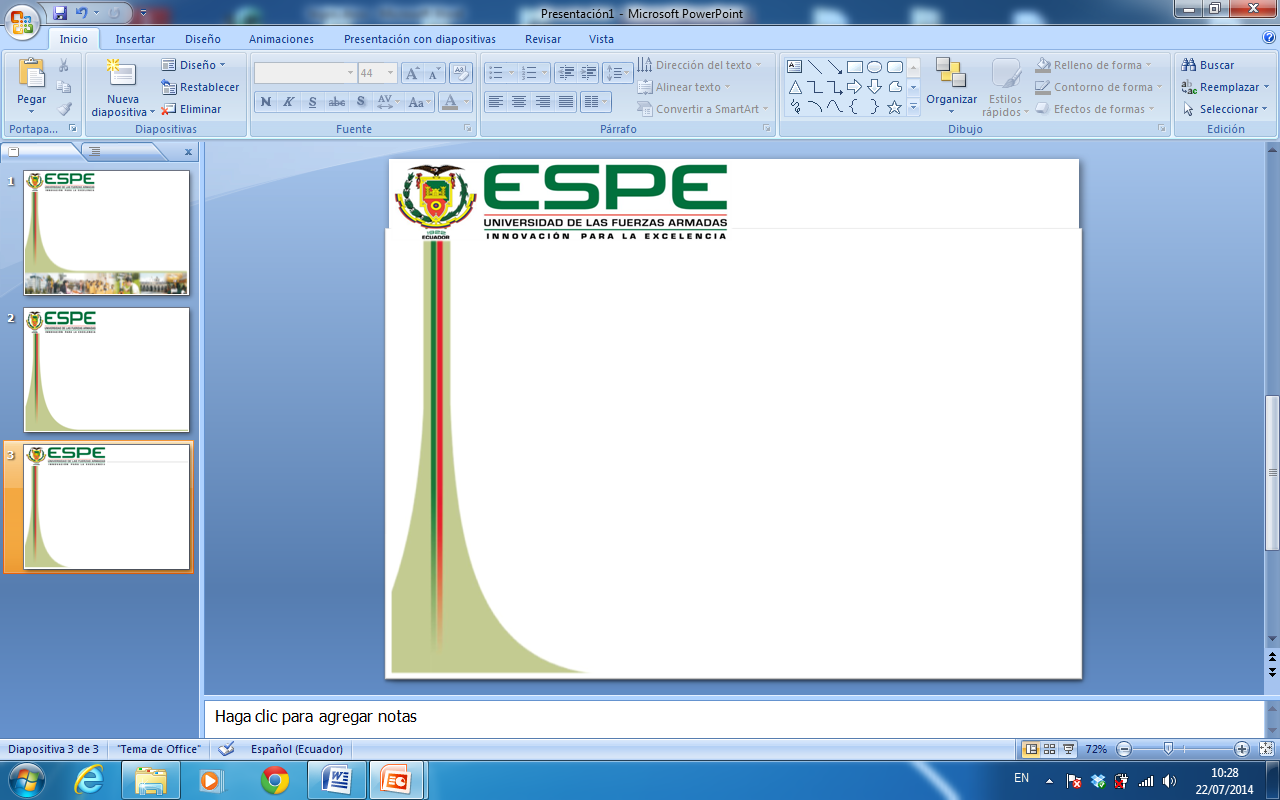 ANÁLISIS BIVARIADO
RELACION AFECTACION – NIVEL DE INGRESOS
Hipótesis1: El cobro de matrículas en colegios militares afecta a la economía de los hogares de los estudiantes.
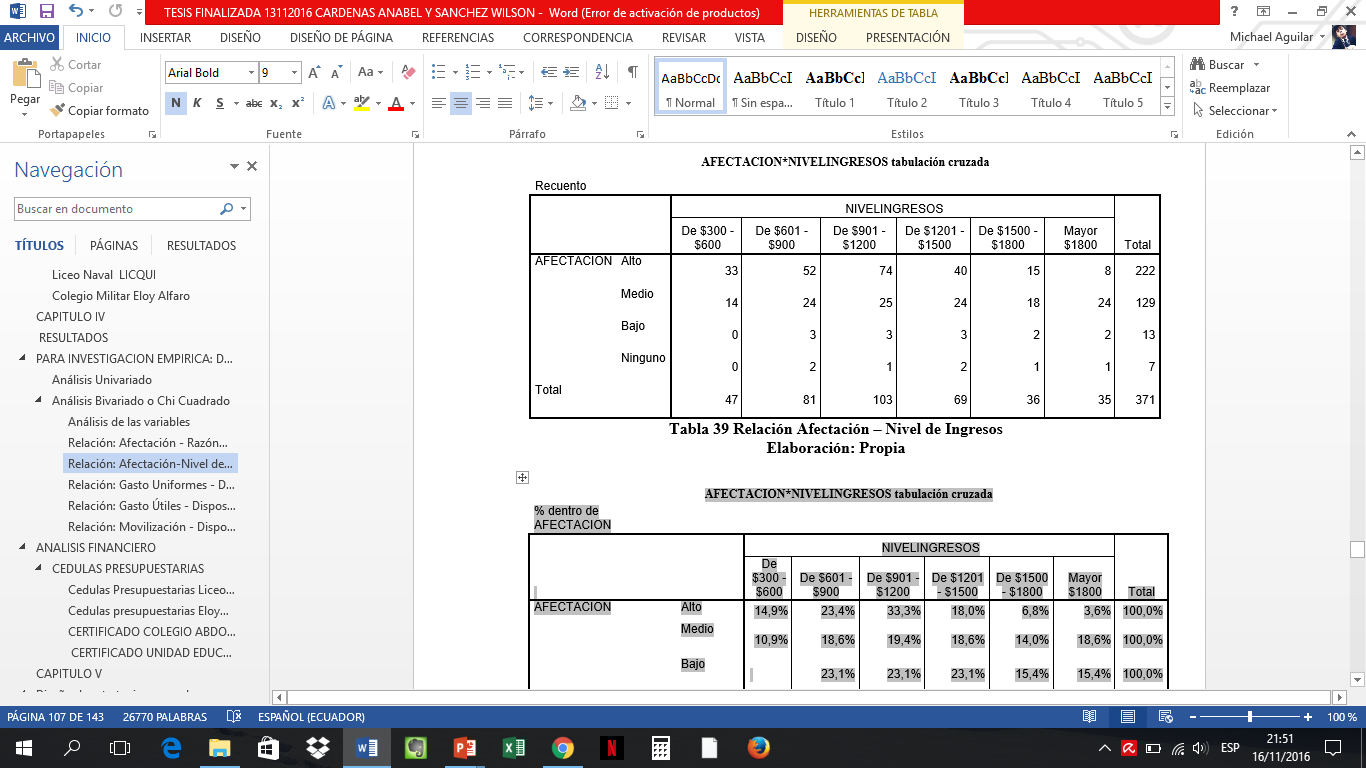 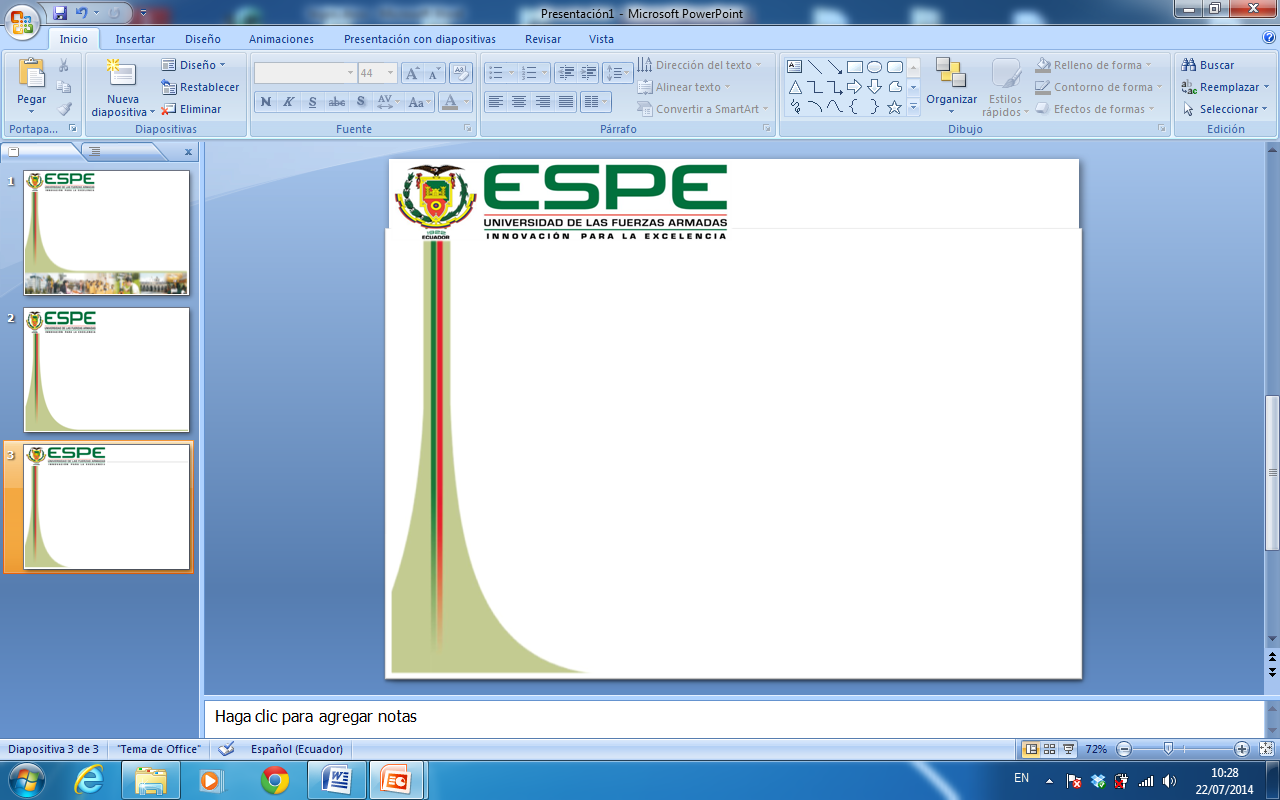 Hipótesis1: El cobro de matrículas en colegios militares afecta a la economía de los hogares de los estudiantes.
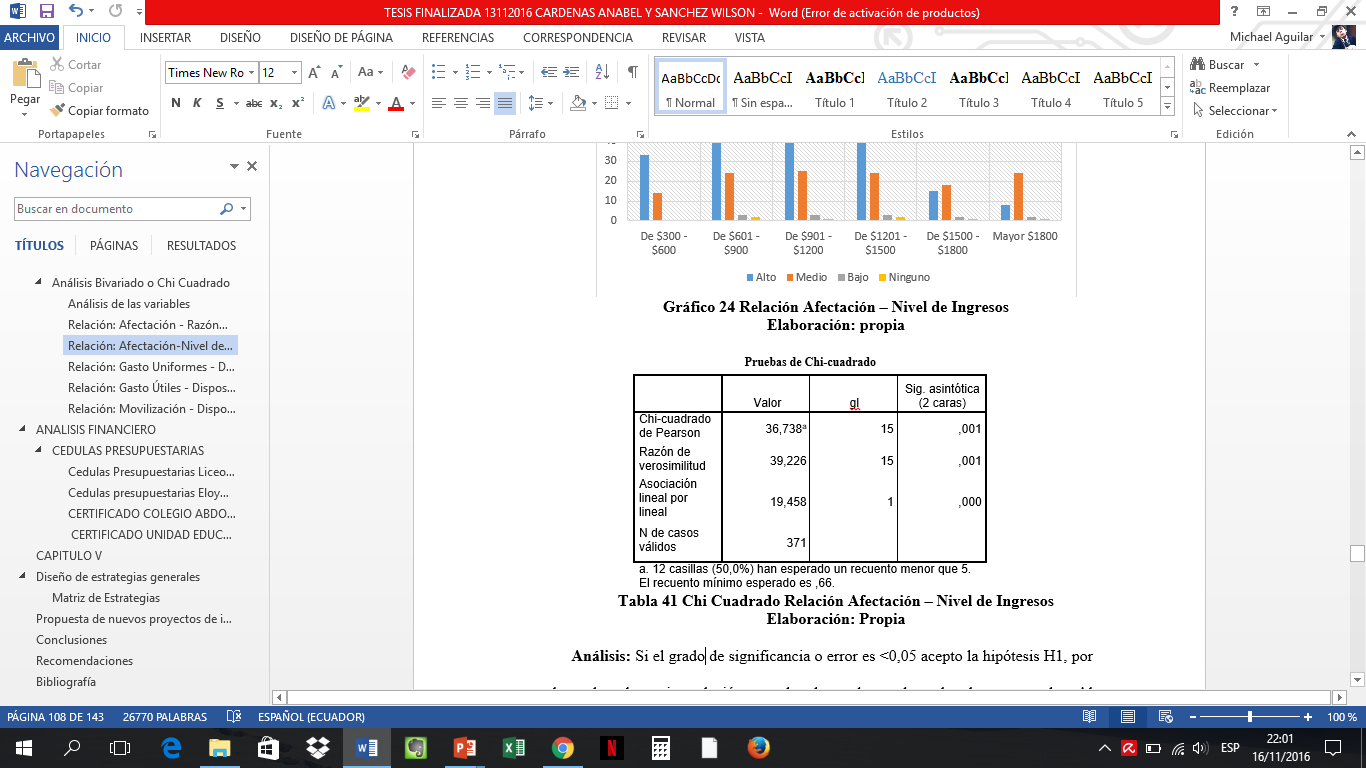 Análisis: Si el grado de significancia o error es <0,05 acepto la hipótesis H1, por lo cual se determina relación entre los datos observados y los datos esperados. Al realizar el cruce entre las variables Afectación y Nivel de Ingresos se determinó un nivel de significancia de 0,001 el cual es menor al 0,05 por lo tanto aceptamos la Hipótesis H1.
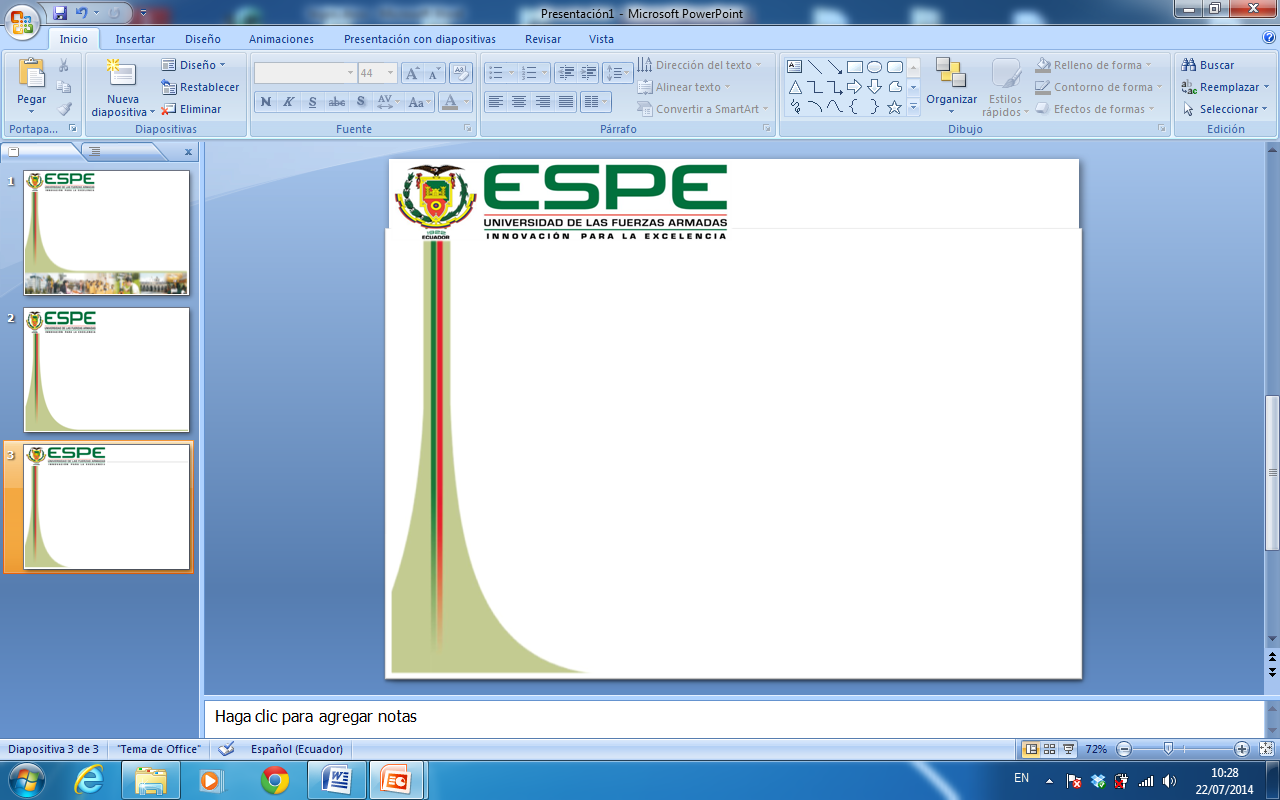 ANÁLISIS BIVARIADO
RELACION GASTO UNIFORMES – DISPOSICION DE PAGO
Hipótesis 4: Los costos extracurriculares del colegio influyen en el pago de matrículas y pensiones.
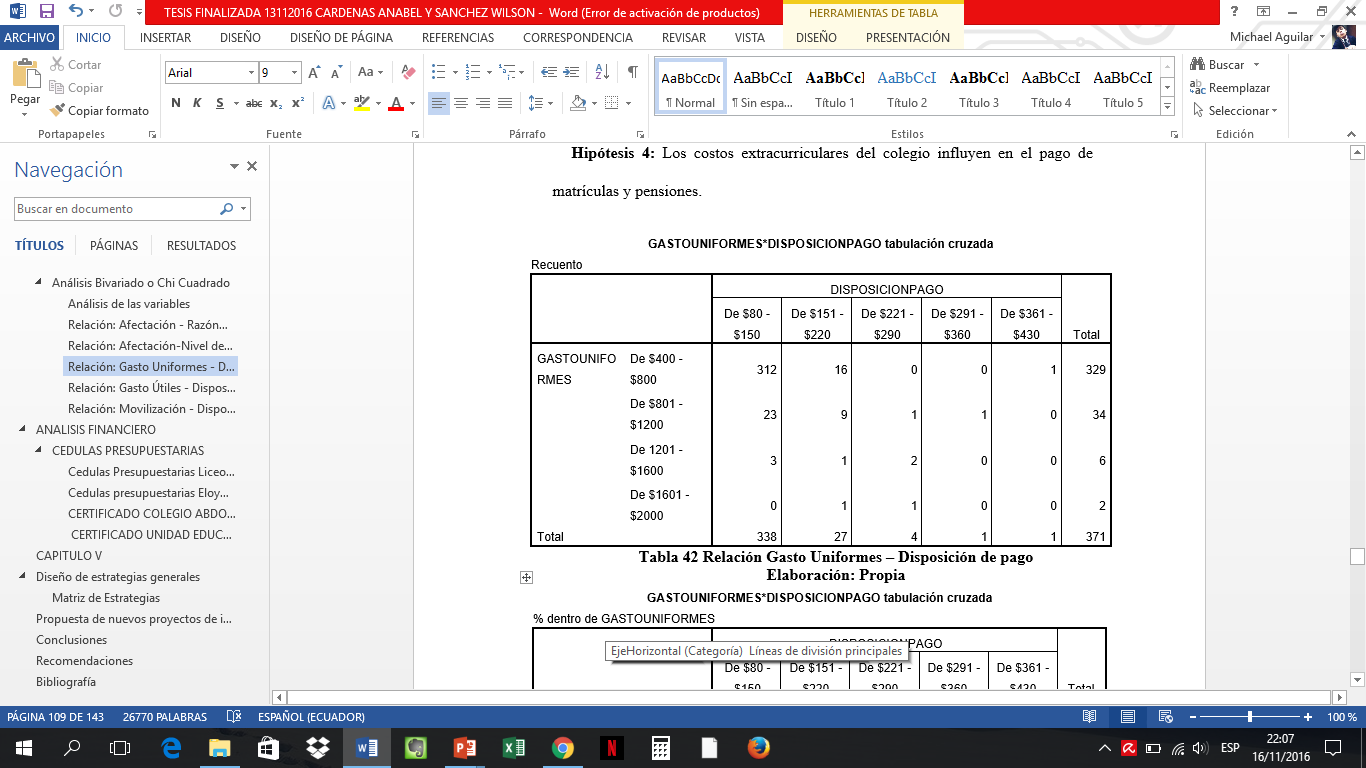 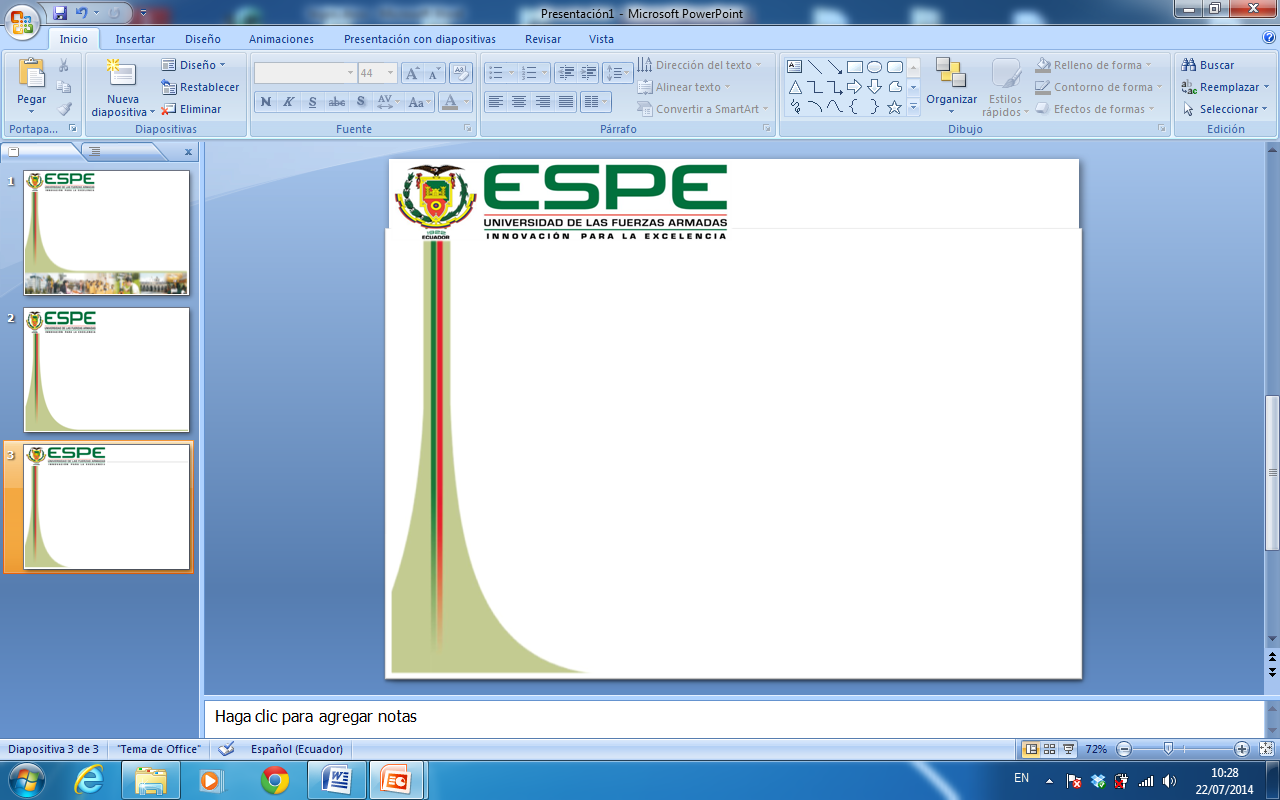 Hipótesis 4: Los costos extracurriculares del colegio influyen en el pago de matrículas y pensiones.
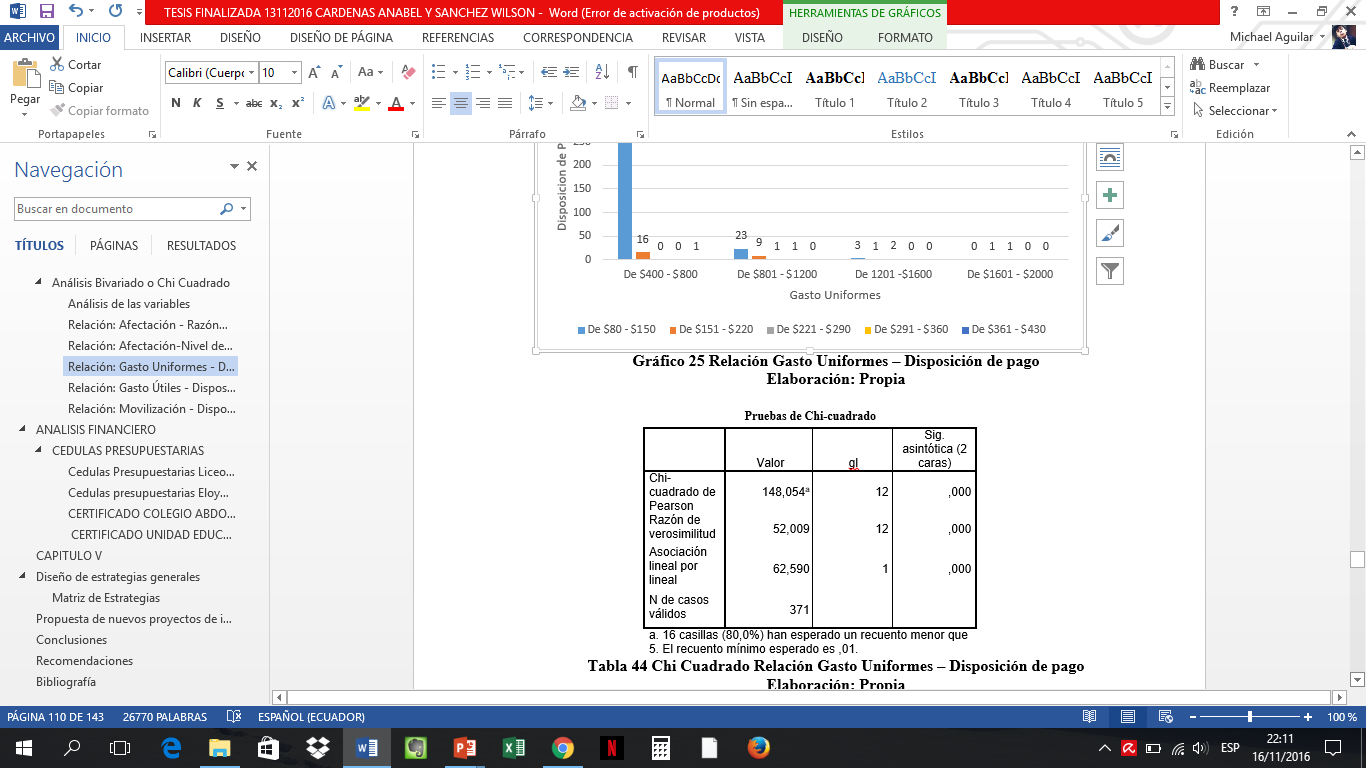 Análisis: Si el grado de significancia o error es <0,05 acepto la hipótesis H4, por lo cual se determina relación entre los datos observados y los datos esperados. Al realizar el cruce entre las variables Disposición de Pago y Gasto Uniformes se determinó un nivel de significancia de 0,000 el cual es menor al 0,05 por lo tanto aceptamos la Hipótesis H4.
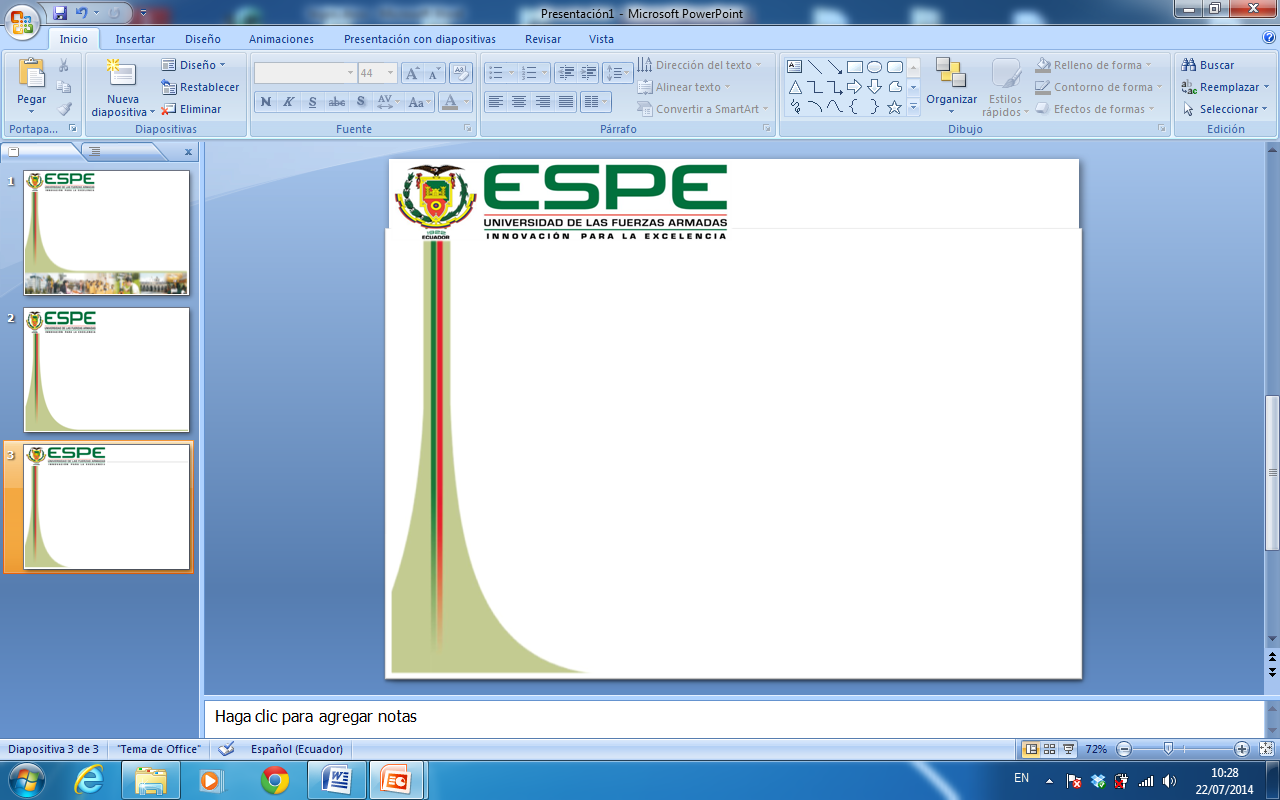 ANÁLISIS BIVARIADO
RELACION GASTO UTILES– DISPOSICION DE PAGO
Hipótesis 4: Los costos extracurriculares del colegio influyen en el pago de matrículas y pensiones.
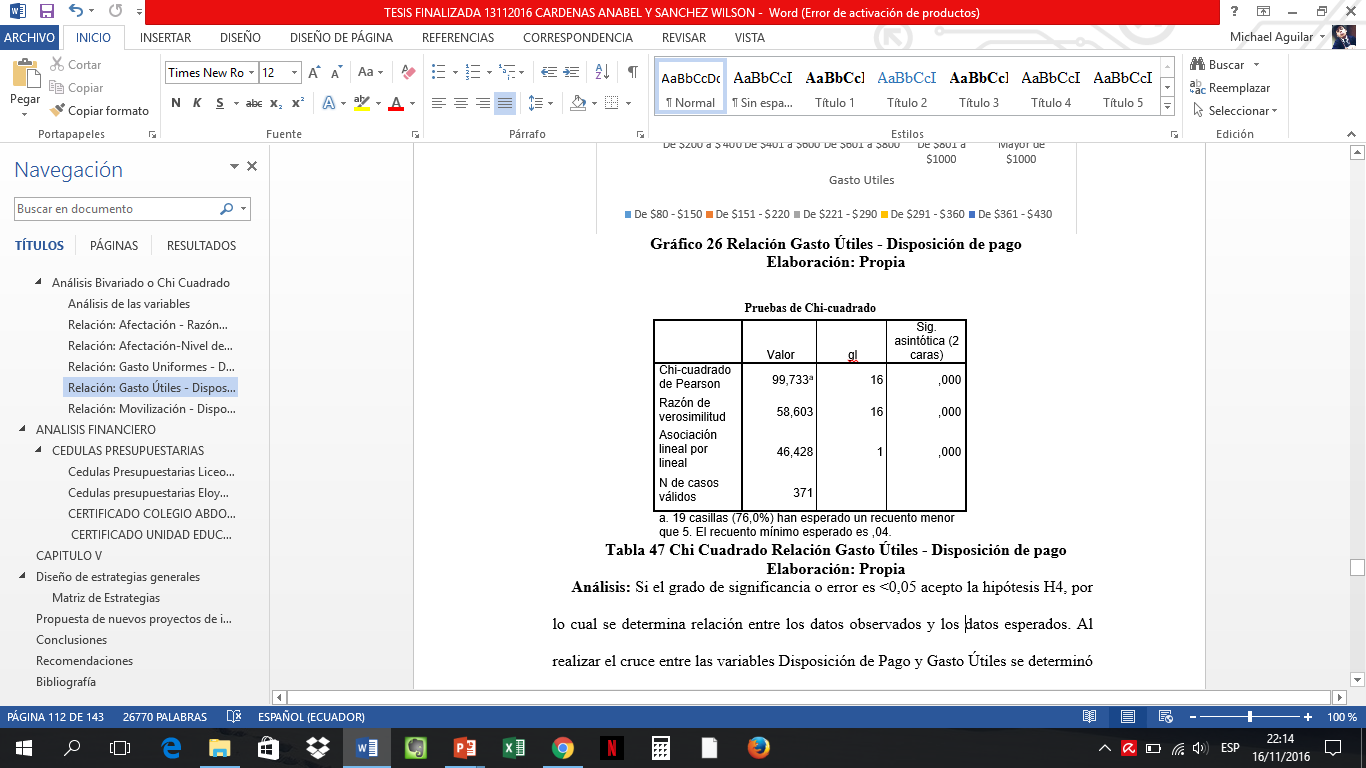 Análisis: Si el grado de significancia o error es <0,05 acepto la hipótesis H4, por lo cual se determina relación entre los datos observados y los datos esperados. Al realizar el cruce entre las variables Disposición de Pago y Gasto Útiles se determinó un nivel de significancia de 0,000 el cual es menor al 0,05 por lo tanto aceptamos la Hipótesis H4.
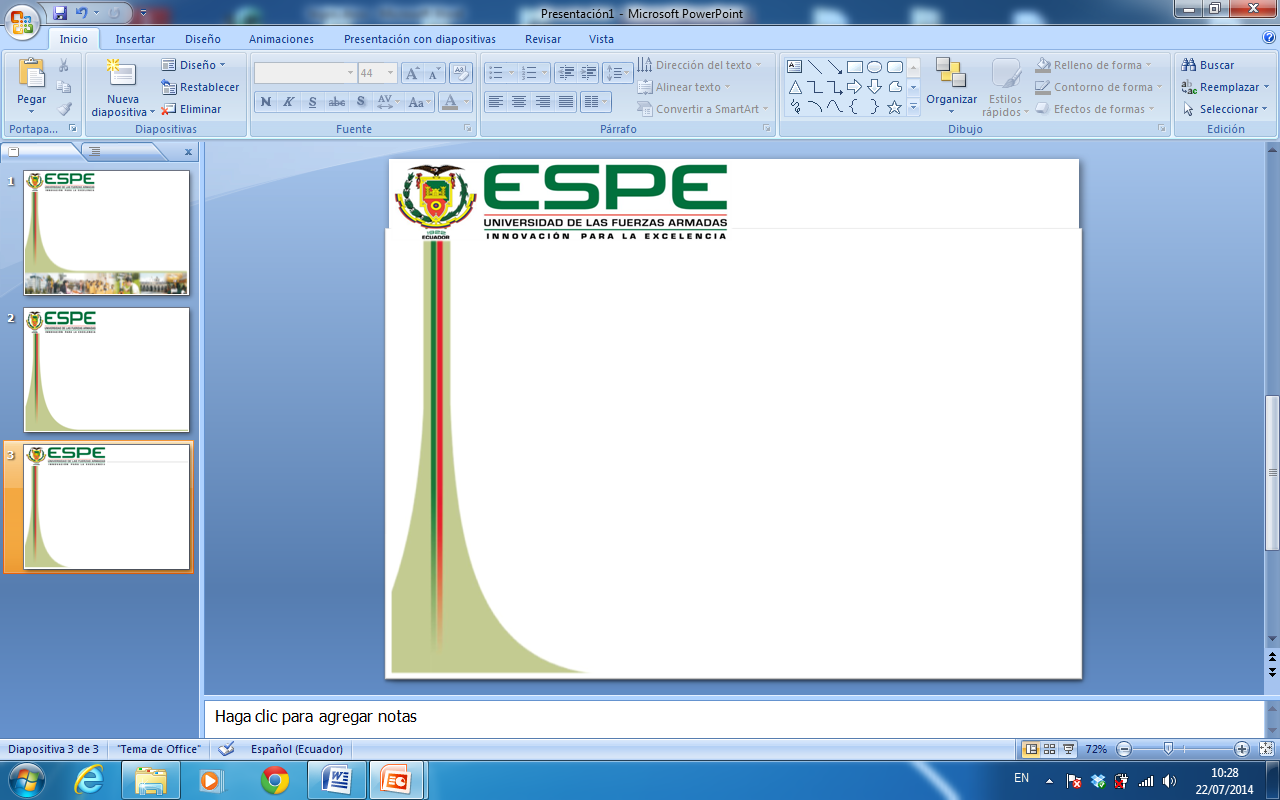 ANÁLISIS FINANCIERO
Es necesario mencionar que el análisis se lo realizo en referencia a las cedulas presupuestarias otorgadas por los colegios Eloy Alfaro y Liceo Naval.
Los colegios Abdón Calderón y Unidad Educativa FAE, se encuentran en cambios normativos y legales, además no cuentan con departamento contable-financiero razón por la cual  no manejan la información del presupuesto, estos datos son anexados según certificaciones otorgadas por el colegio.
El análisis permitirá determinar las partidas presupuestarias que cuentan con un nivel de ejecución menor al 75%.
El objetivo de este análisis será examinar la información de las principales cuentas reflejadas en las cedulas presupuestarias
Considerando la información con corte a Septiembre de 2016, el presupuesto ejecutado debería encontrase como mínimo por encima dicho porcentaje.
Para proporcionar elementos objetivos que permitan adoptar medidas correctivas,
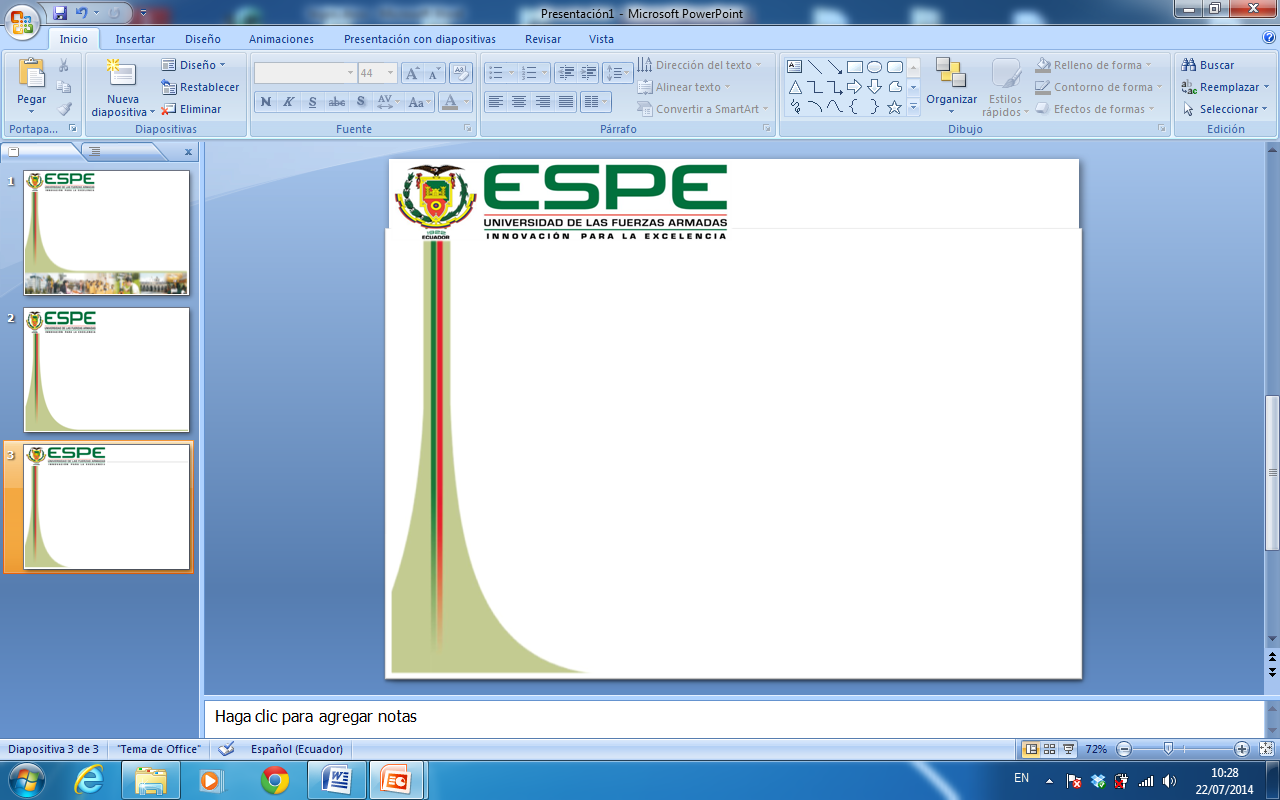 Cedulas Presupuestarias Liceo Naval LICQUI
PARTIDAS INFERIORES AL 75%
PARTIDAS SUPERIORES AL 75%
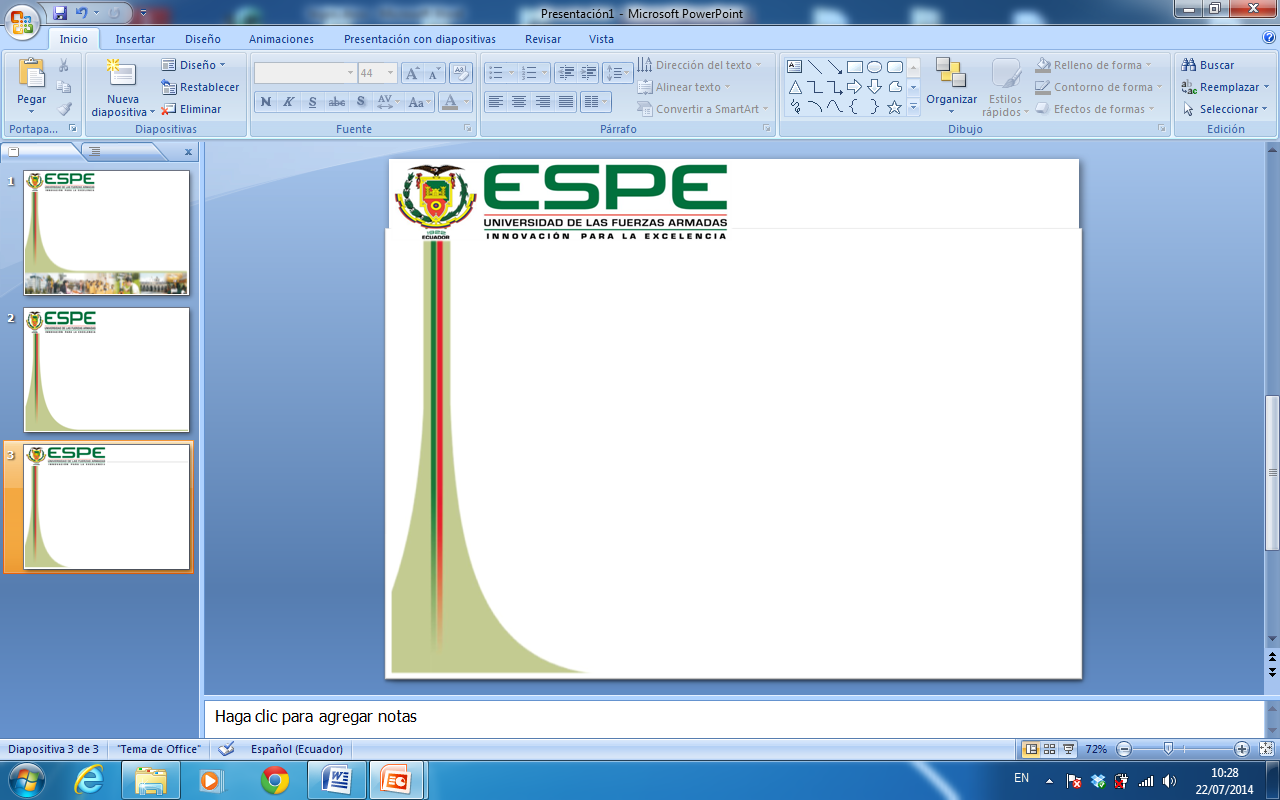 Cedulas Presupuestarias Liceo Naval LICQUI
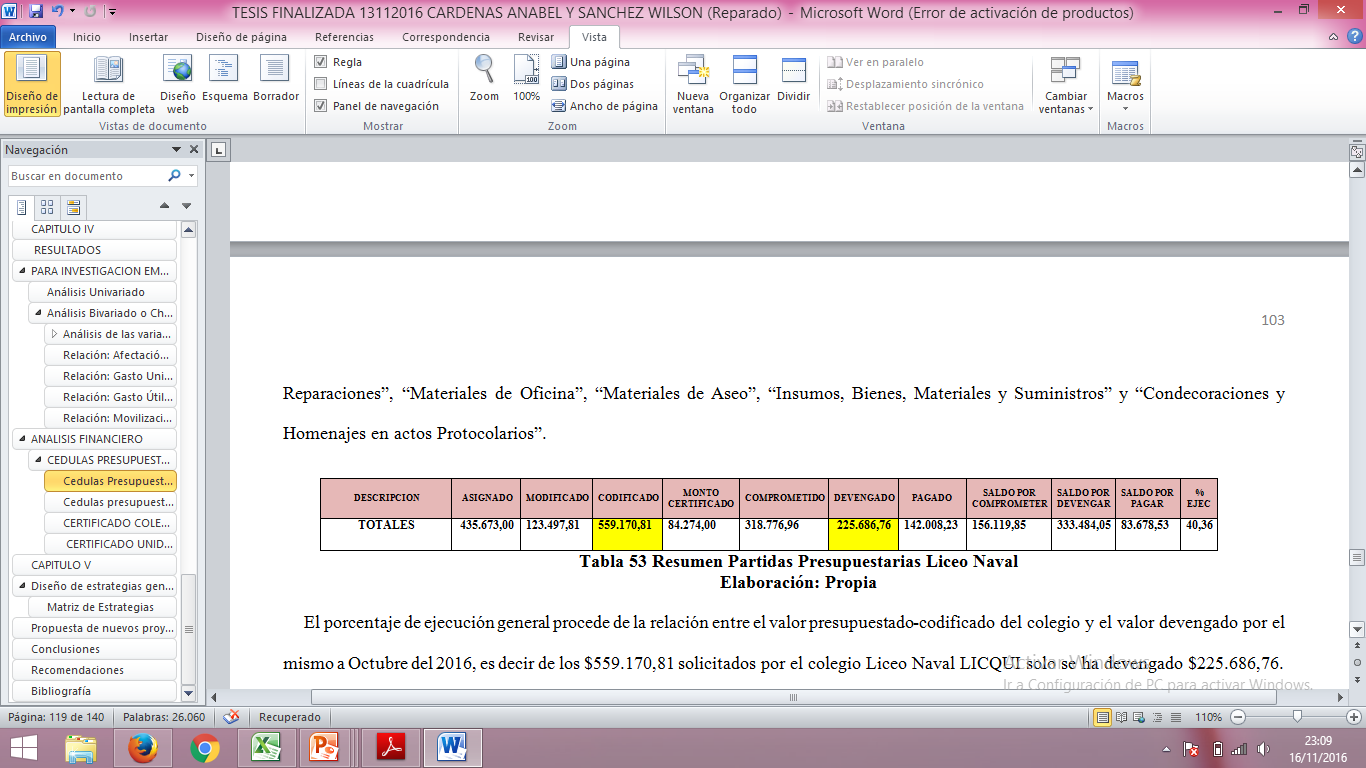 El porcentaje de ejecución general procede de la relación entre el valor codificado del colegio y el valor devengado a Septiembre del 2016, es decir de los $559.170,81 solicitados por el colegio solo se ha devengado $225.686,76.
En conclusión la cedula presupuestaria del colegio liceo naval LICQUI cuenta con una ejecución del 40,36%, lo que muestra que dicho porcentaje de ejecución no se encuentra dentro del rango mínimo aceptado (75%, ) a Septiembre.
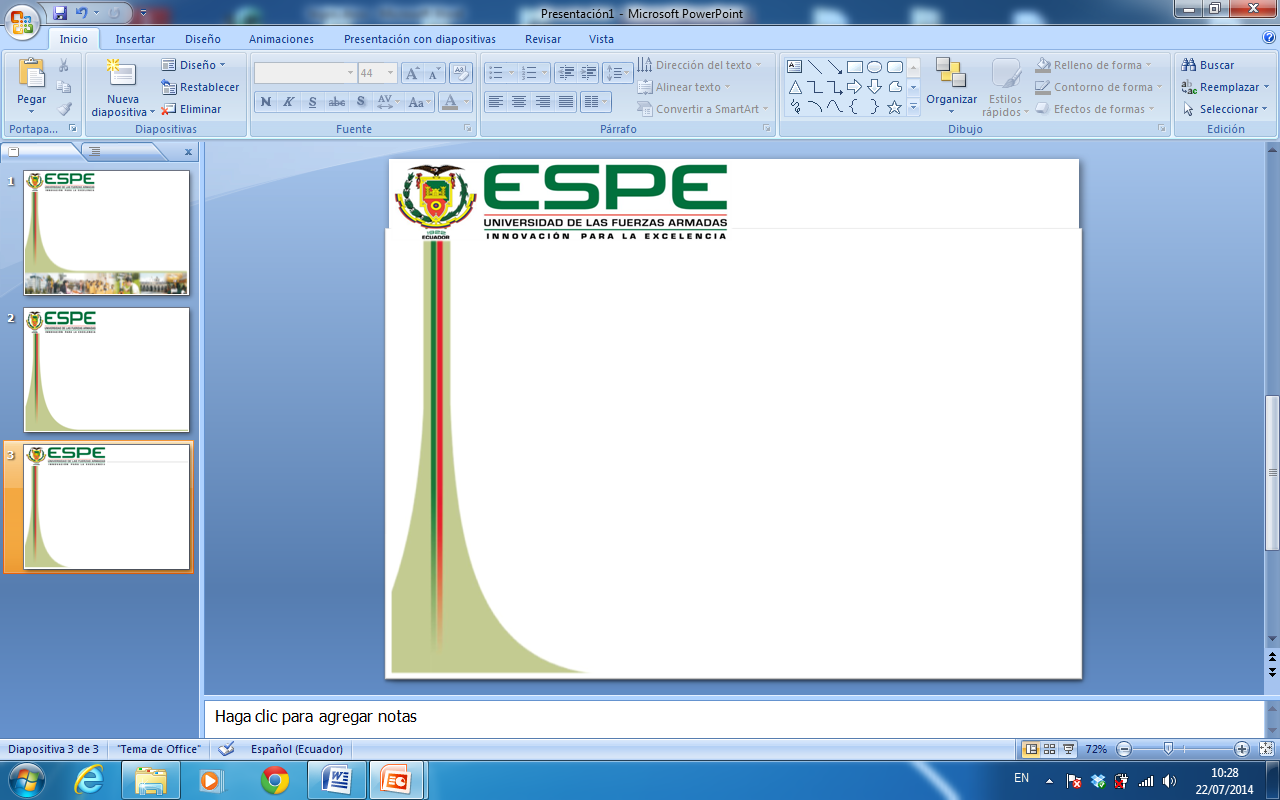 Cedulas Presupuestarias Eloy Alfaro
PARTIDAS INFERIORES AL 75%
PARTIDAS SUPERIORES AL 75%
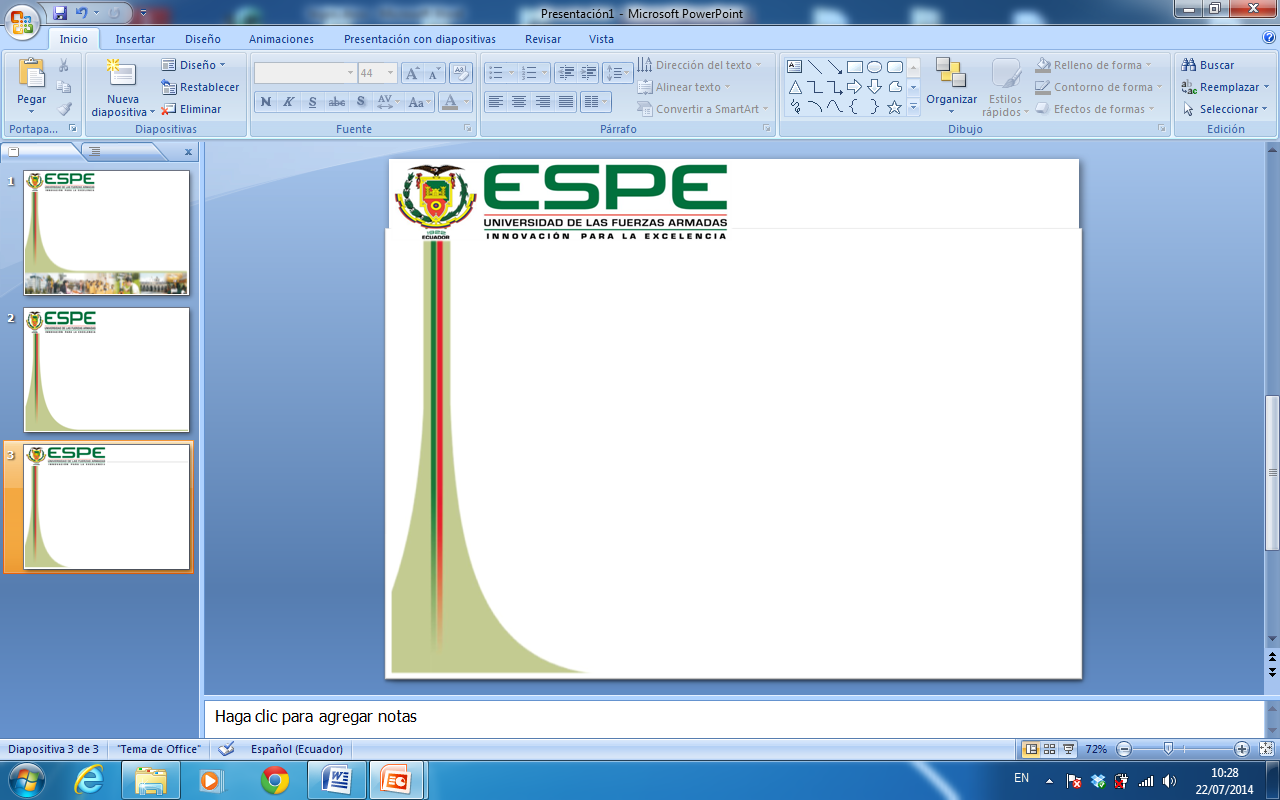 Cedulas Presupuestarias Eloy Alfaro
En conclusión la cedula presupuestaria del colegio militar Eloy Alfaro COMIL I cuenta con una ejecución del 30,96% del valor presupuestado total
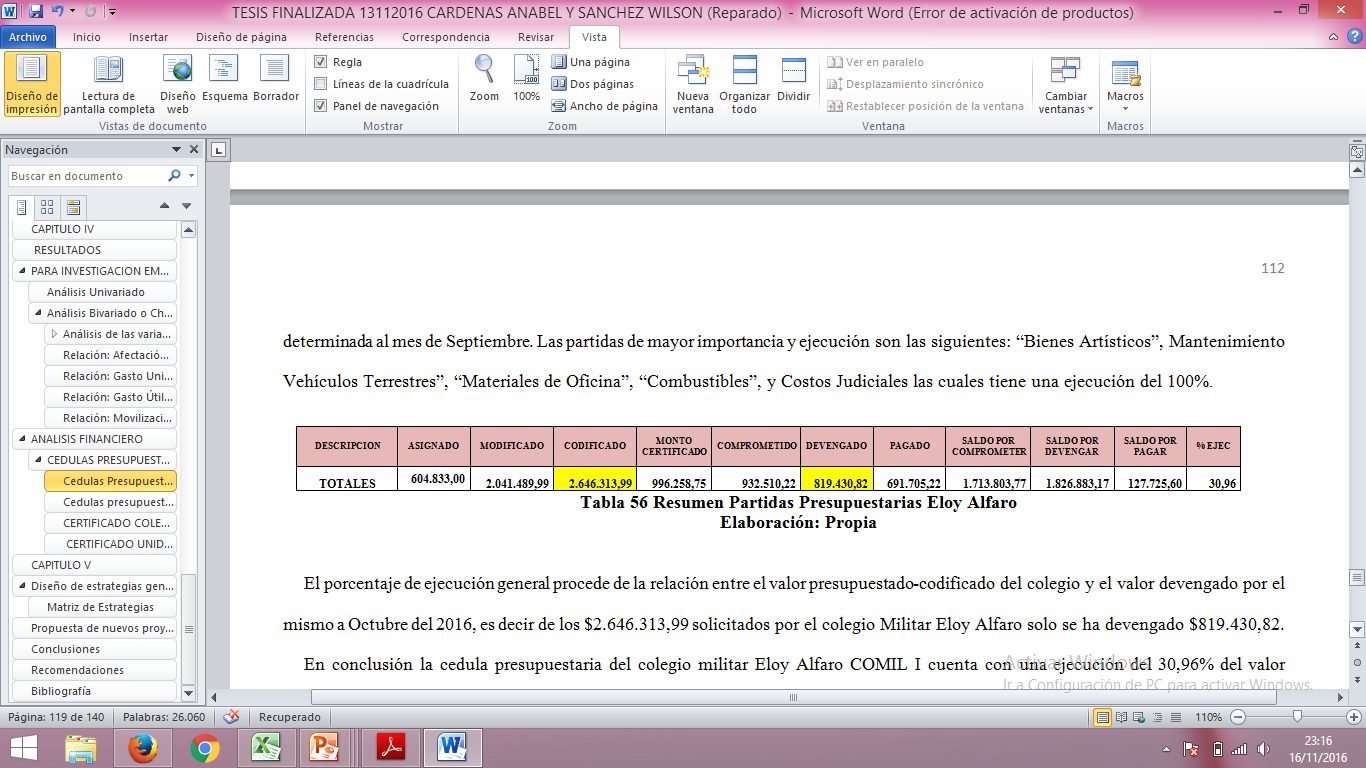 H3: “Los colegios militares cuentan con una gestión financiera adecuada para el manejo de sus recursos“

H2: “La ejecución presupuestaria  mínima de las instituciones educativas militares es del 50%“.
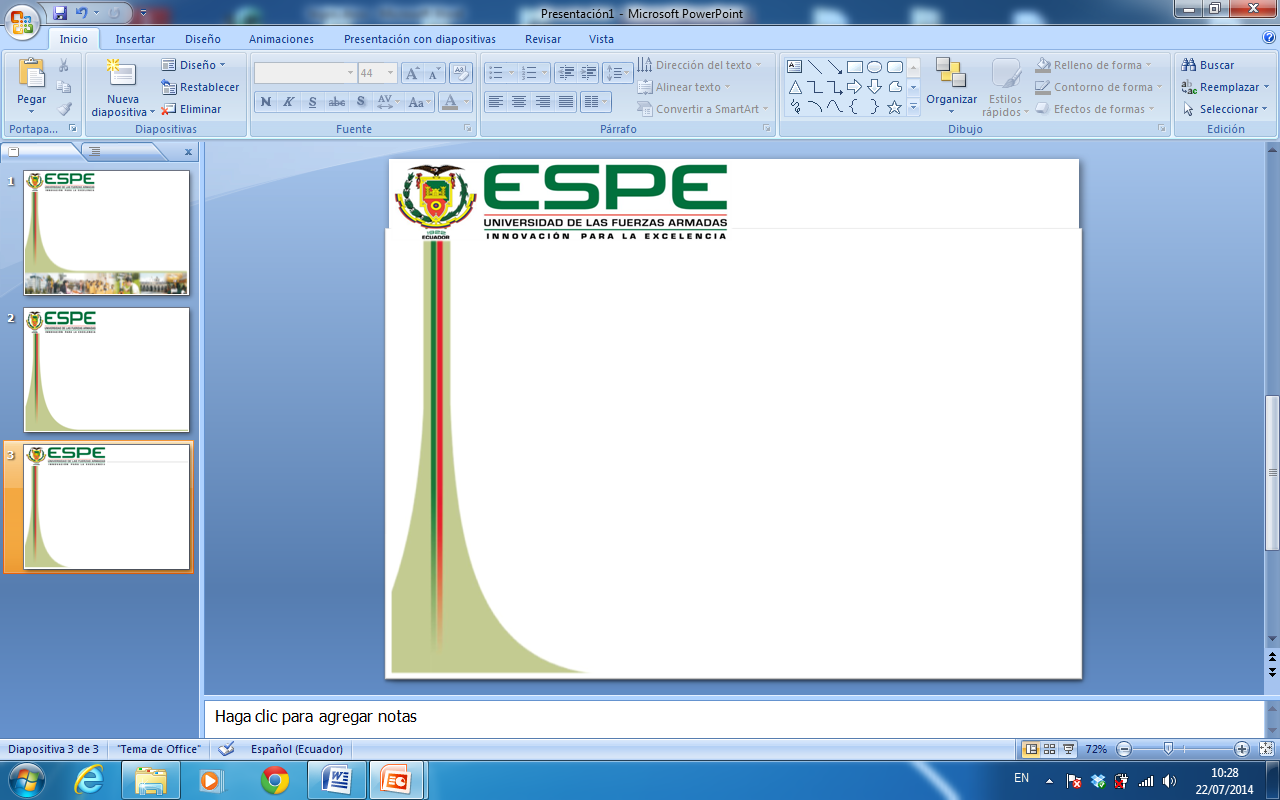 MATRIZ DE ESTRATEGIAS
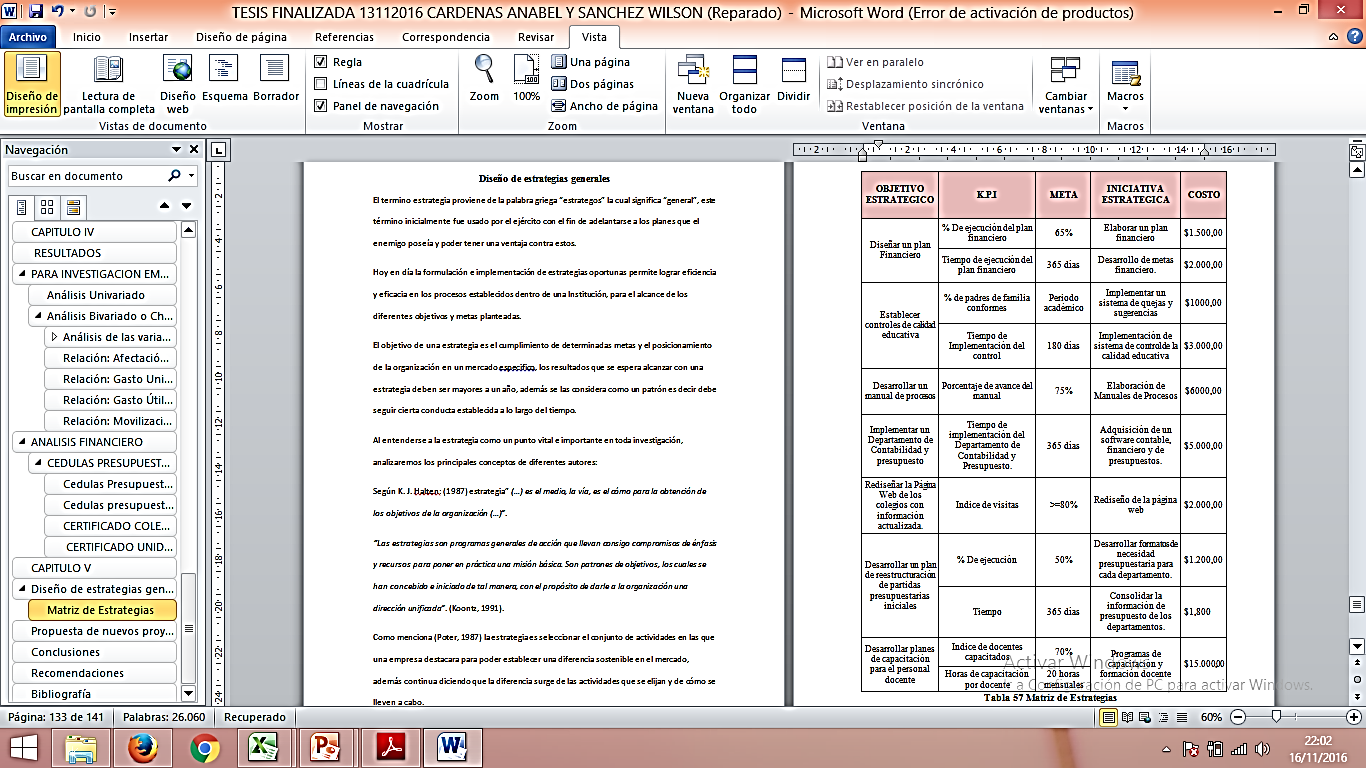 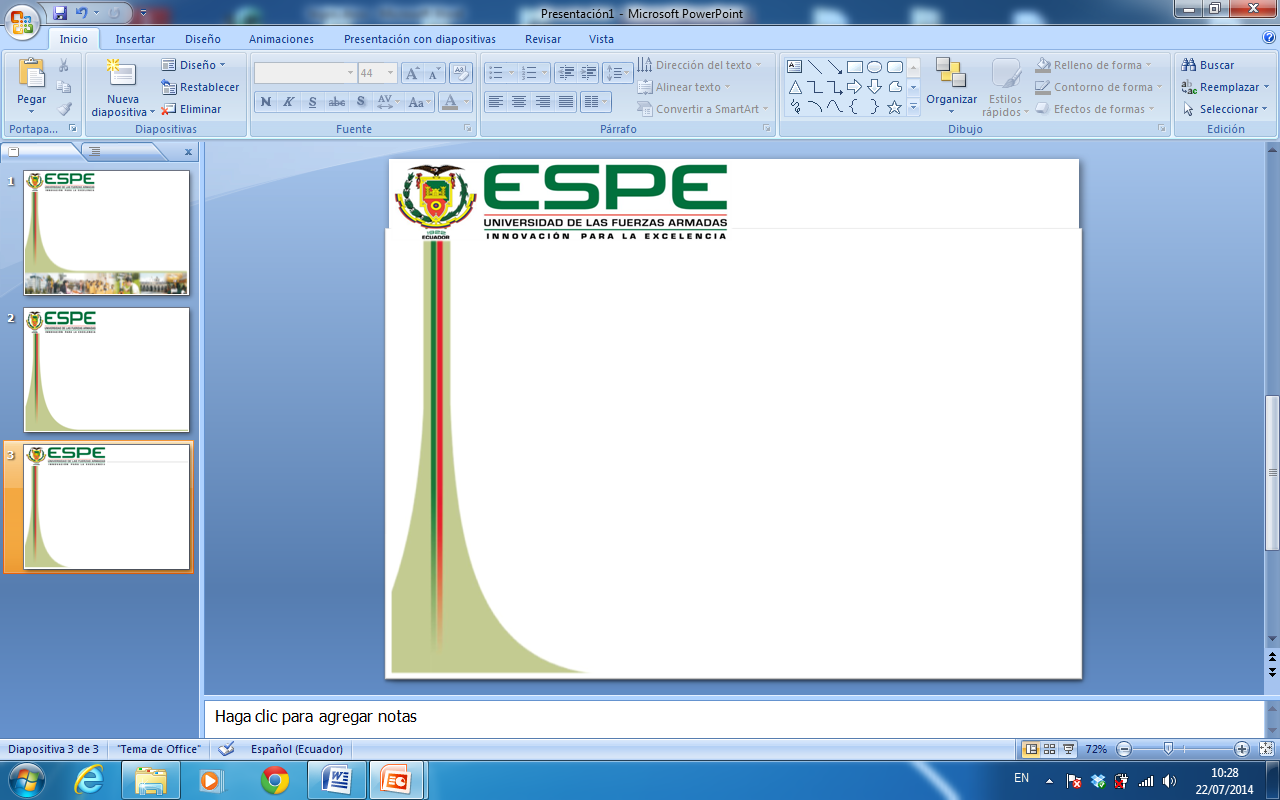 PROPUESTA  DE NUEVOS PROYECTOS DE INVESTIGACIÓN
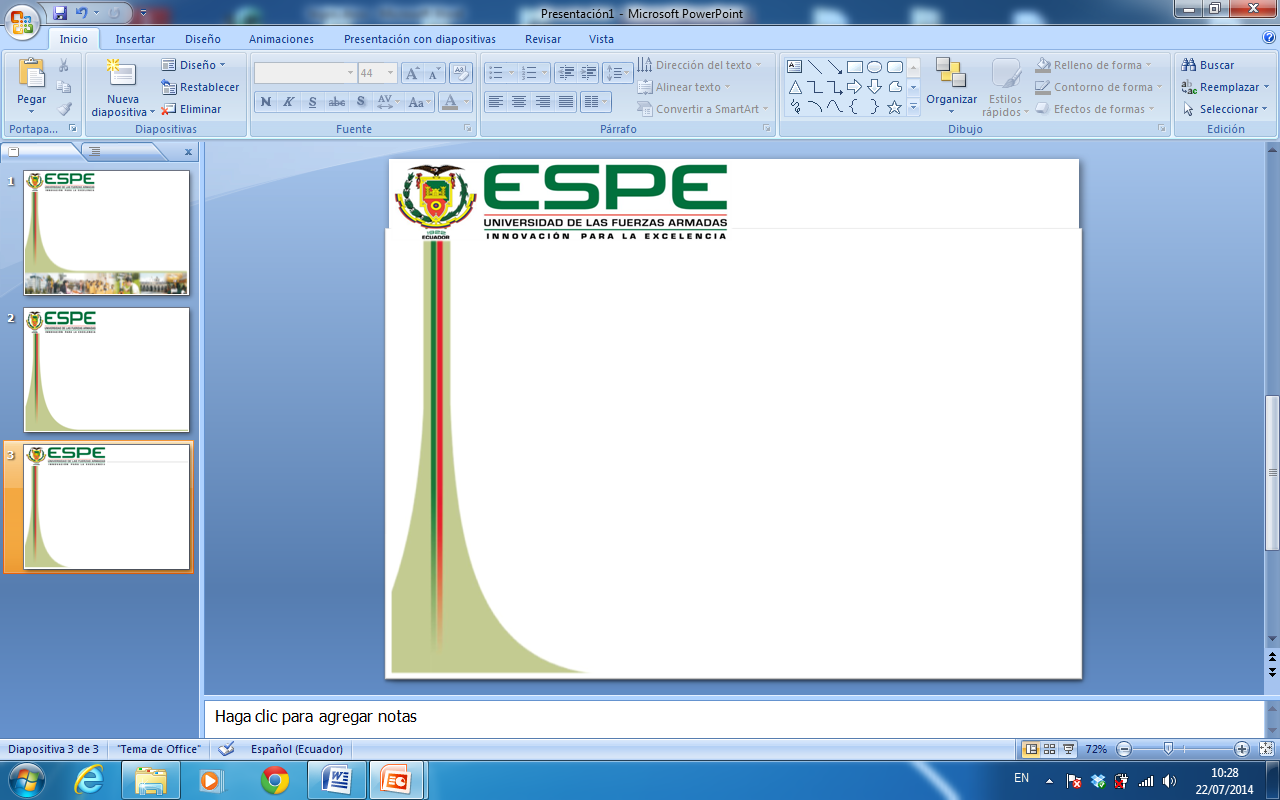 CONCLUSIONES
De los colegios investigados, no cumplen con más del 50% de ejecución presupuestaria, mientras que los dos restantes no manejan directamente su información financiera-contable ya que no cuentan con un departamento que realice estas actividades y lo manejan directamente con el distrito.
A
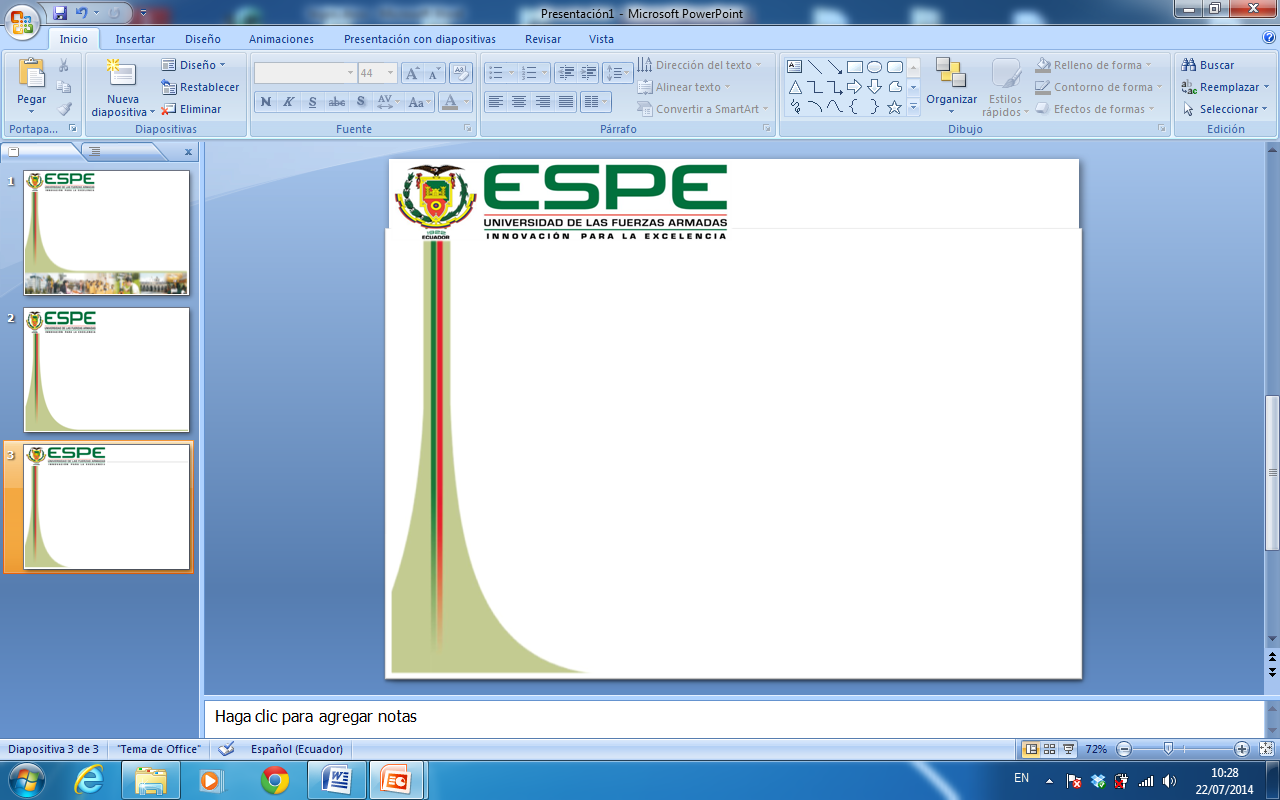 RECOMENDACIONES
Aplicar las estrategias planteadas en el presente trabajo ya que estas aseguran mejorar los lineamientos y ejecución de presupuesto, al igual que contribuye al cumplimiento de objetivos de cada Institución de Educación Superior.
Se recomienda a los colegios investigados tomar las medidas preventivas necesarias que permitan mantener la calidad educativa y la excelencia académica que se ha forjado desde los inicios de las Instituciones de Educación Militar.
Se recomienda la creación de un departamento financiero-contable propio para cada Institución Educativa Militar, el cual es necesario para manejar temas contables, financieros, económicos y de presupuesto.
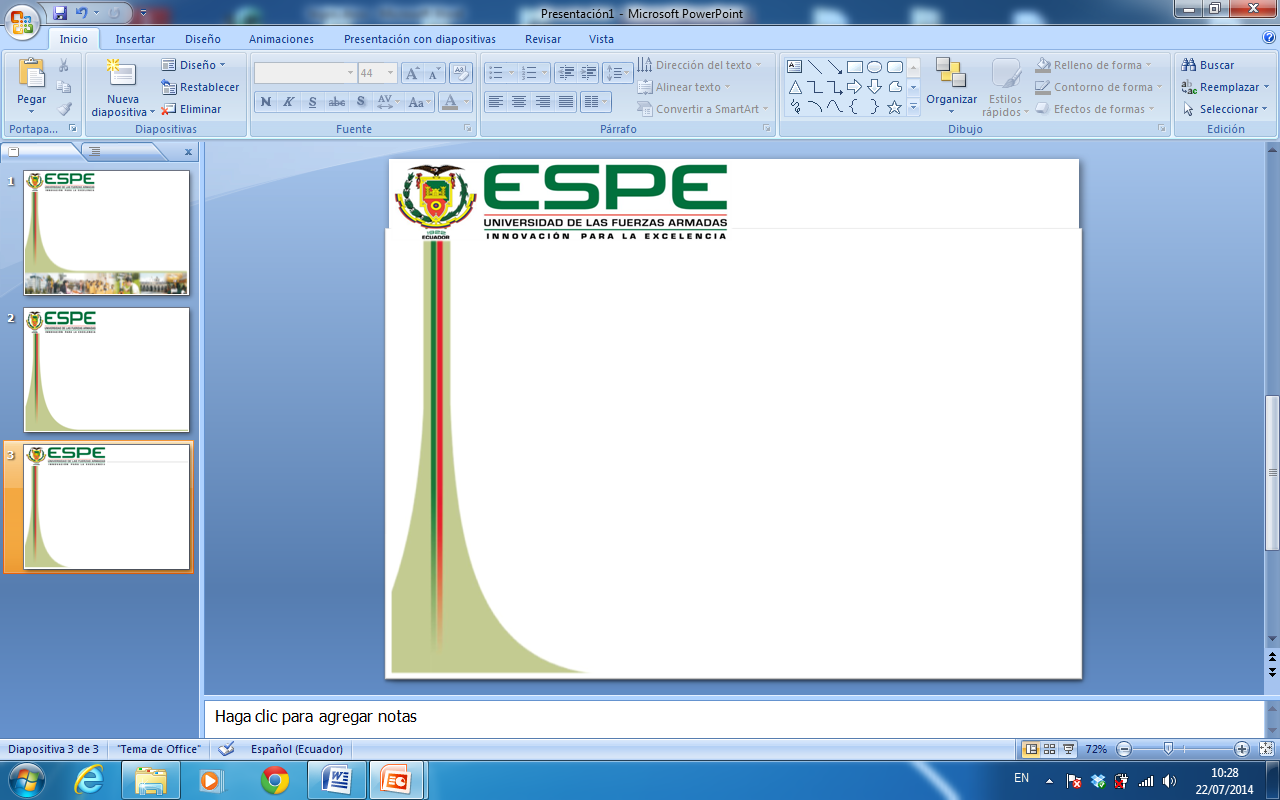 “Si todos pudiéramos mirar con los ojos 
del alma, aprenderíamos a querer lo que realmente somos”

GRACIAS